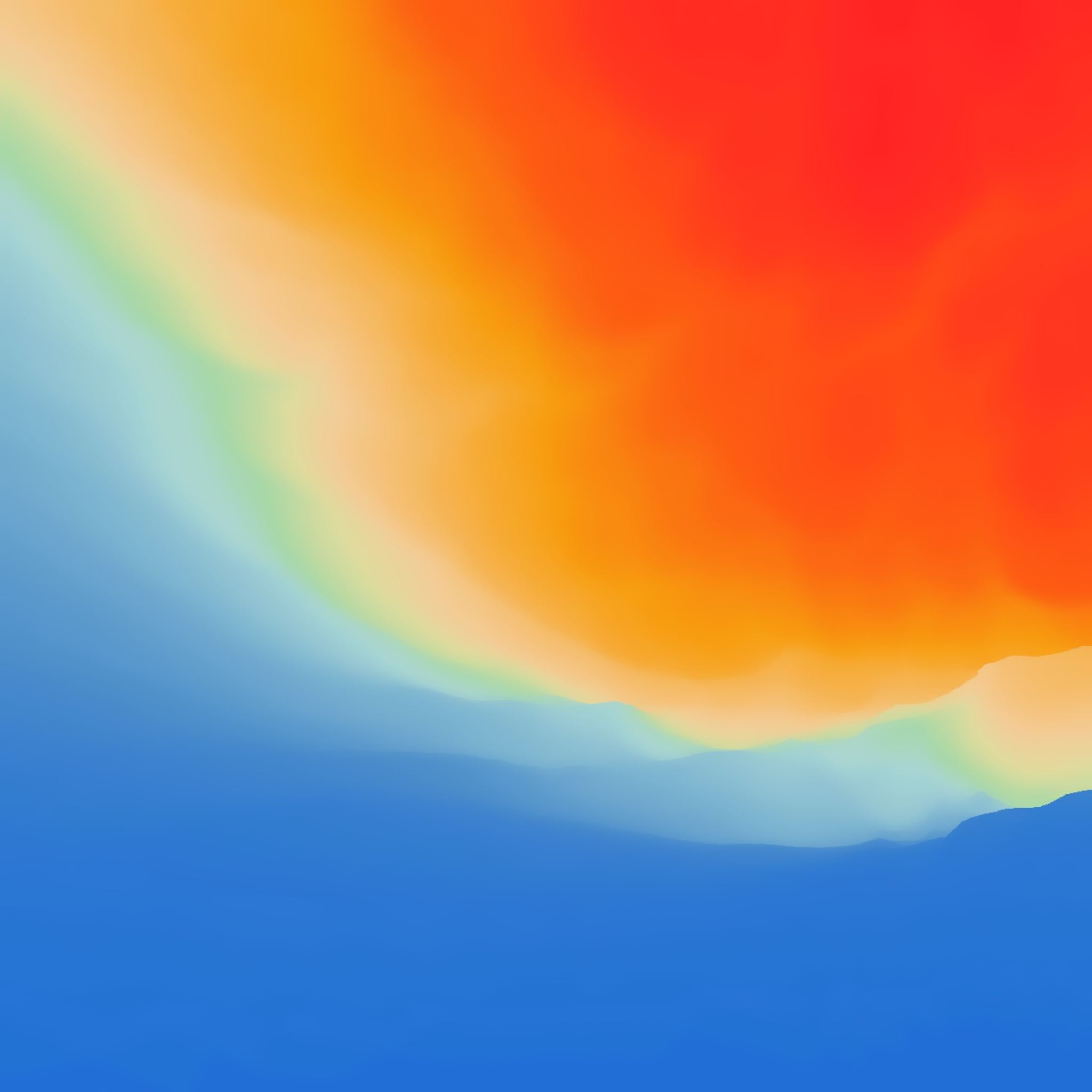 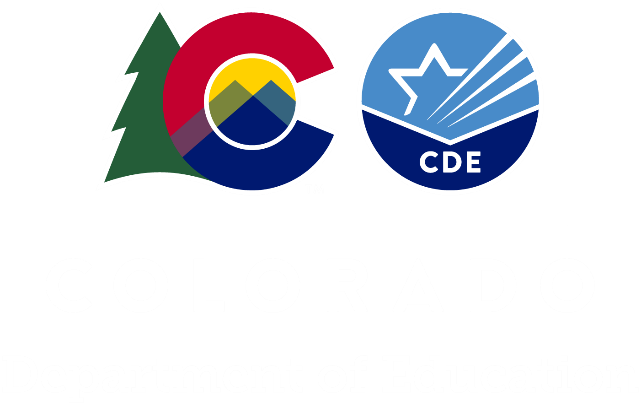 2024-25District Assessment CoordinatorKickoff Meeting
CDE Assessment Division
August 20, 2024
1
Welcome and Agenda
2
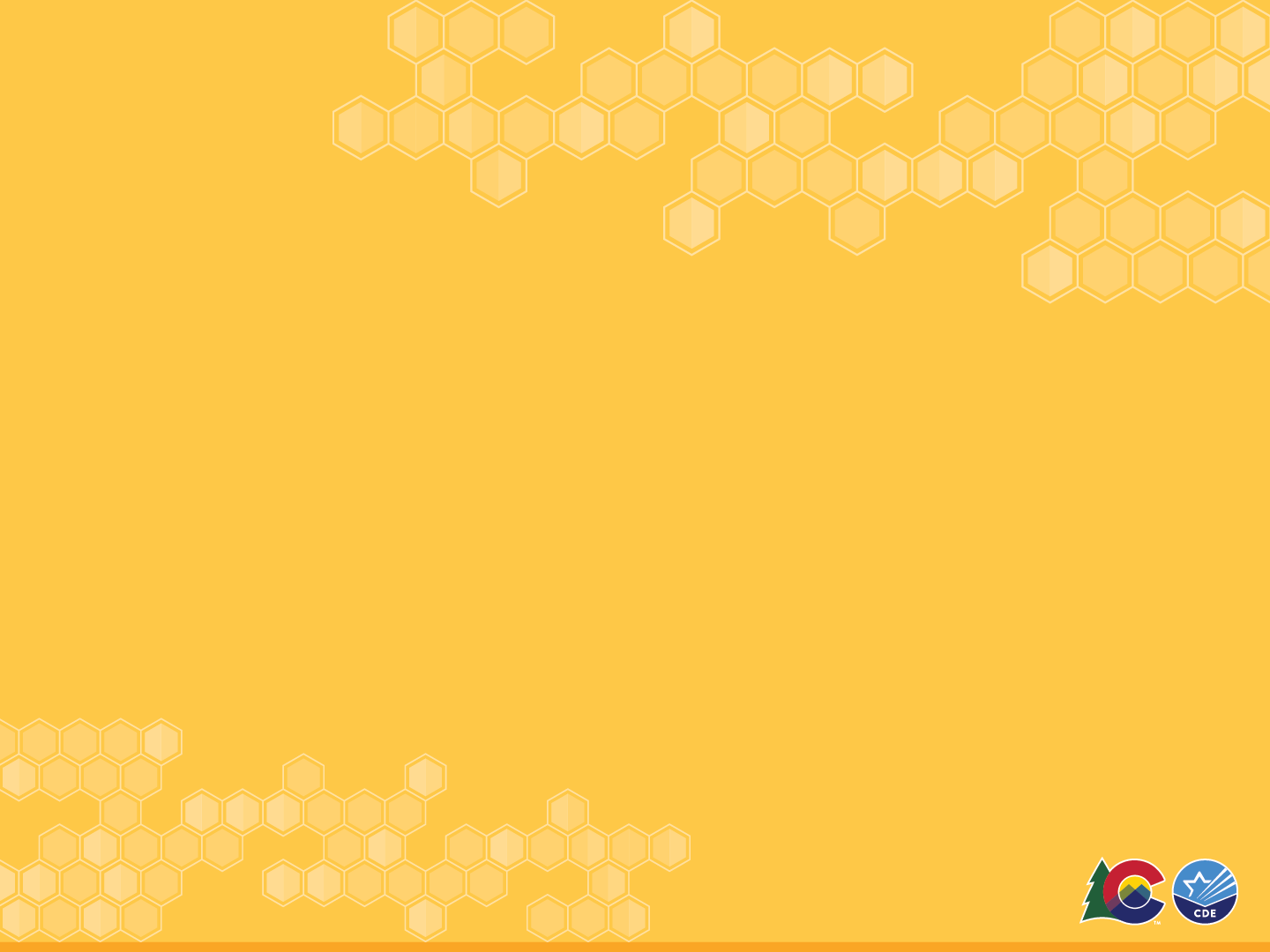 General Information
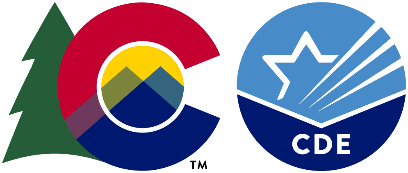 3
State Content Assessments: Purpose and Uses
For Students/Parents
Serve as only statewide indicators of student mastery of the Colorado Academic Standards
Provide student achievement information to parents beyond their child’s school 
SAT provides a nationally recognized indicator of academic college readiness
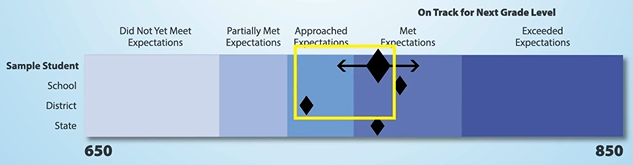 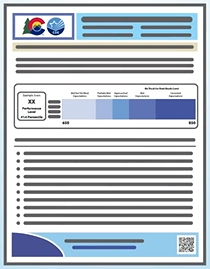 As always, parents should consider multiple data points and sources of information when making decisions regarding student achievement and plans for instruction.
4
State Content Assessments: Purpose and Uses in the Classroom
For Educators
Provide information on student performance compared to school, district and state peers towards the end of the school year
Allow teachers to see student performance against the standards and identify areas for consideration for future program and instructional adjustment
Provide sources of data to support ongoing decision-making on curricula, scope and sequence, and the allocation of supports and resources
Serve as comparison points as schools/districts evaluate the effectiveness of adjustments they made to address lost opportunities to learn in prior years
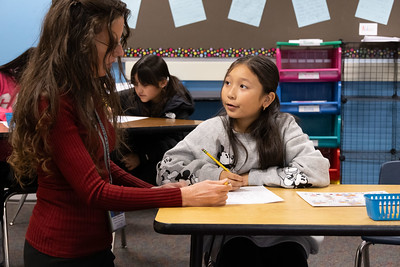 As always, educators should consider multiple data points and sources of information when making decisions regarding student achievement and plans for instruction.
5
State Content Assessments: Purpose and Uses in the Community
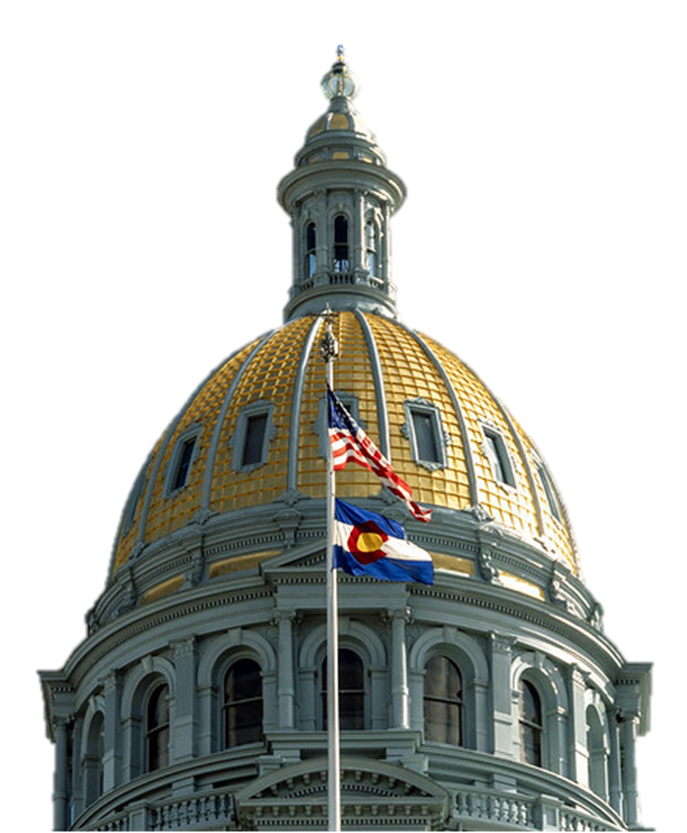 For Stakeholders, Policy Makers and the Community
Provide information to be used to inform the allocation of resources and evaluate the impact of policy
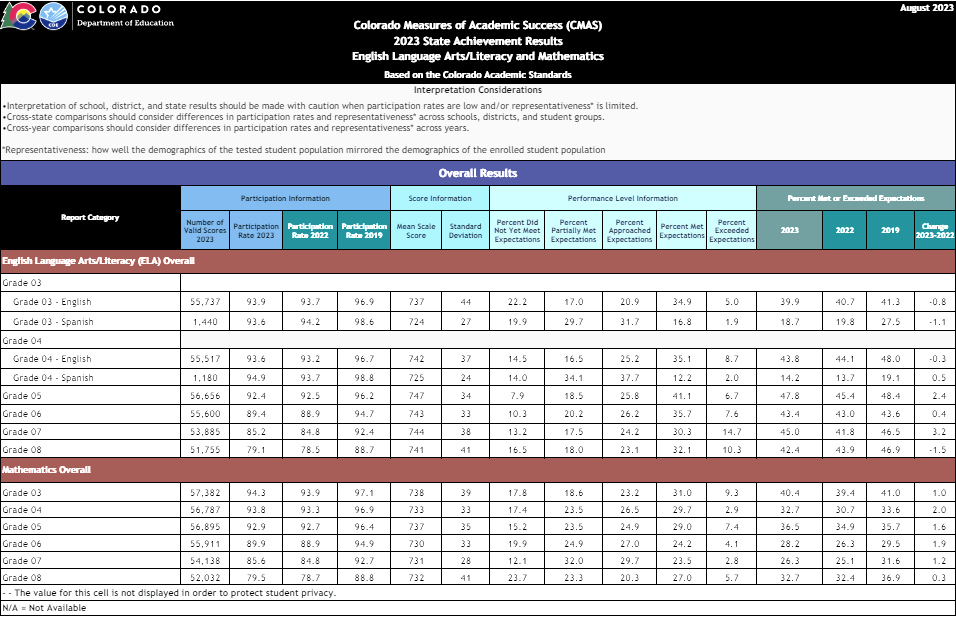 6
Wrapping Up Spring 2024
Over the summer, CDE provided DACs access to results and individual student performance reports for all state assessments
DACs provide access to other district and school personnel (Pearson)
Student performance reports should be shared with parents as soon as possible
Colorado statute requires local education providers to ensure that appropriate personnel provide and explain assessment results to the parent or legal guardian of each student enrolled in the school district or the institute charter school (C.R.S. §22-7-1006.3 (8)(a)). 
CDE Assessment is working with Pearson to develop a parent portal that will help facilitate faster and easier distribution of CMAS student performance reports, perhaps as early as after the spring 2025 administration
Communication resources are available to help parents and other audiences understand state assessment results
Resources for communicating with educators
Sample Family Letters
Fact Sheets
Communication Resources: 
CDE Assessment Division Resources
7
Spring 2024 State Content Assessment Reporting Timeline
8
QR code on individual student level performance reports linking to online videos
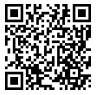 Visit CMAS Parent and Guardian Resources to access all video reports
9
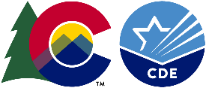 Meet the CDE Assessment Team
Joyce Zurkowski
Chief Assessment Officer
Lisa Oliver
Director of Assessment Administration
Christina Wirth-Hawkins
Executive Director
Collin Bonner
Technology, NAEP, International Assessment
Jasmine Carey
Psychometrics and Data
Melissa Carpenter
PSAT 9, PSAT 10, SAT
Sara Loerzel
CMAS Administration and PearsonAccessnext
Molly Mund
CMAS Content Development
Leon Merker
Data and SBDs
Nathan Redford
CMAS Content Development
Arti Sachdeva
CoAlt and SPED Accommodations
Heather Villalobos Pavia 
ACCESS, CSLA, Linguistic Accommodations
Angela Landrum
Assessment Literacy and Performance Assessments
Spring 2025 Colorado Assessments
Colorado Measures of
Academic Success
(CMAS)
Colorado Alternate (CoAlt)
Assessments
CO PSAT/SAT
SAT – Grade 11
PSAT – Grades 9 and 10
Math
Math
Math (DLM)
Reading and Writing

Optional SAT Essay
ELA (DLM)
ELA
Science
Science
Social Studies*
Social Studies*
ACCESS 
for ELLs
NAEP **
and International Assessments
*Social Studies administered in a representative sample of schools as required by state statute
**Reading and math administered in grades 4 and 8 in selected schools
11
2024-25 Winter State Assessments: Grades K through 12
12
2024-25 Spring State Assessments: Grades 3 through 8
Note: CoAlt science and social studies and CoAlt DLM assessments are the corresponding assessments to CMAS science, social studies, math and ELA for students with the most significant cognitive disabilities.

*Administered at selected schools only
13
2024-25 Spring State Assessments: Grades 9 through 11
Note: The student-selected writing portion of the SAT will be administered during the school day. Details about the ordering process will be shared later this fall. 

*CoAlt eligible students take the corresponding CoAlt assessment at each grade level.
14
Tentative 2024-25 State Assessment Calendar
1Social studies administered at selected schools only
2CSLA is for eligible multilingual learners in grades 3 and 4 only
15
Annual Training Requirement
CDE Assessment Division Training Page

Assessment specific training (CMAS, CoAlt, ACCESS, CO PSAT and SAT) for all district and school personnel involved in any aspect of Colorado’s state assessments is required on an annual basis

DACs must be trained on each assessment each year 

DACs must meet with School Assessment Coordinators (SACs) to ensure a training plan is in place for training Test Administrators, Technology Coordinators and any other school staff handling secure materials

Districts are required to collect signed documentation from those who work with test materials that demonstrates an understanding of the policies and procedures set forth by the State of Colorado and the district
16
Requirements & District ResponsibilitiesParent Excusals §22-7-1013(8)(a-c)
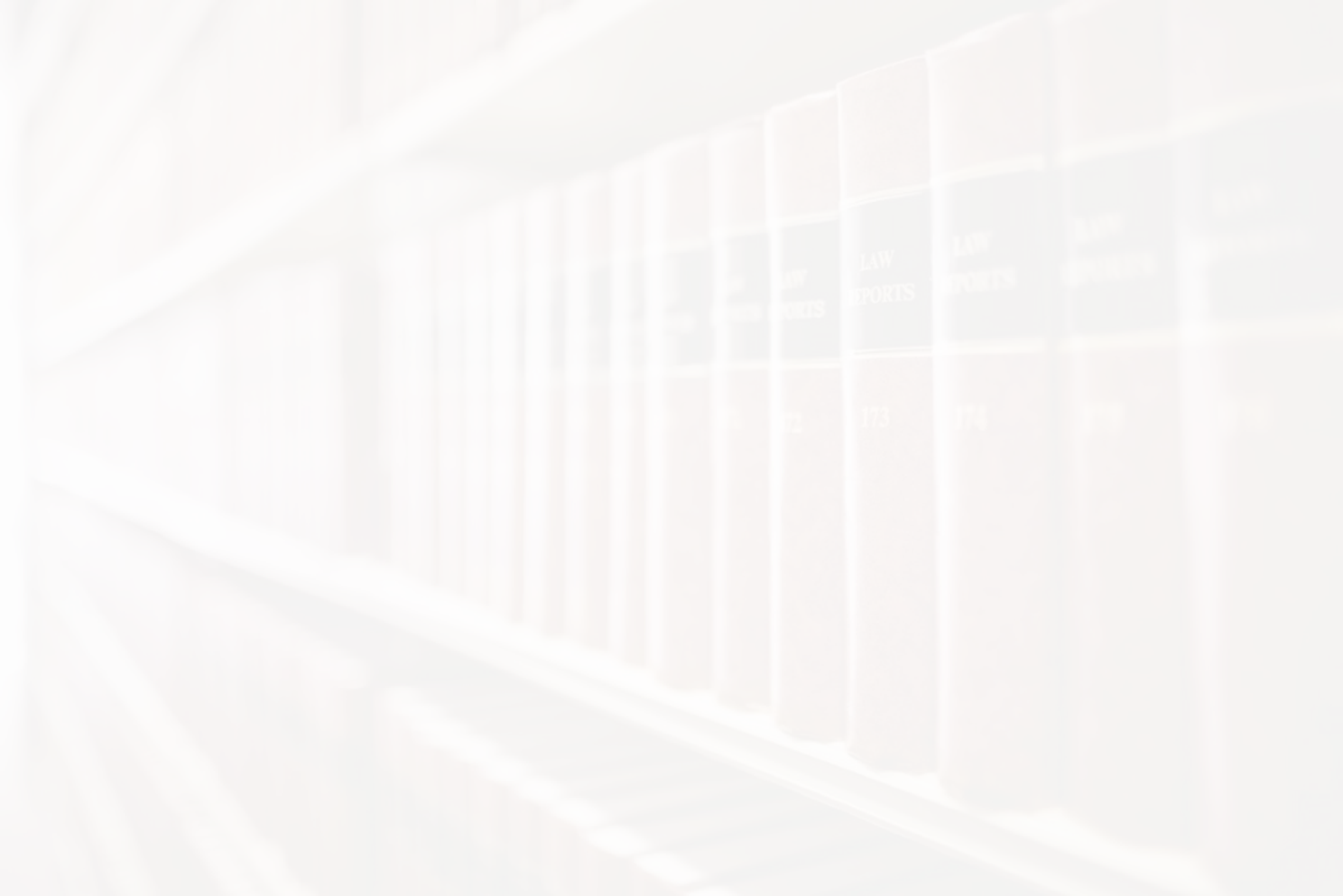 A student’s parent may excuse the student from participating in a state content area assessment
Each Local Education Provider (LEP) will adopt and implement a written policy and procedure by which a student’s parent may excuse the student from participating in one or more of the state content area assessments.
If a parent excuses his or her student, the LEP shall not impose negative consequence on the student or parent including:
Prohibiting school attendance; imposing an unexcused absence; or prohibiting participation in extracurricular activities.
Prohibiting the student from participating in an activity or receiving any other form of reward that the LEP provides to students who participate in the state assessment.

LEP shall not impose an unreasonable burden or requirement on a student that would: 
Discourage the student from taking a state assessment or
Encourage the student’s parent to excuse the student from taking the state assessment.
17
Parent Excusals
Districts must have procedures for parents to be able to independently excuse their children from content area testing

Districts and schools may not encourage or pressure parents to excuse their children from testing

Follow parent excusal coding guidance to indicate parent excuse on a student record

CDE does not provide a parent excusal form
§22-7-1013(8)(a) Each LEP will adopt and implement a written policy and procedure...
18
Get Involved!
Educator input is critical to Colorado's state assessment development and validation process. Educators may participate in committees related to the following state assessments: 
Colorado Measures of Academic Success (CMAS): Science, Social Studies, Mathematics and English Language Arts/Literacy (ELA)
Colorado Spanish Language Arts (CSLA)
Colorado Alternate (CoAlt) Assessment: Science and Social Studies

State Assessment Development Flyer

Join the Colorado Educator Pool forassessment development committee selection:
CDE Assessment Educator Database
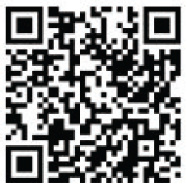 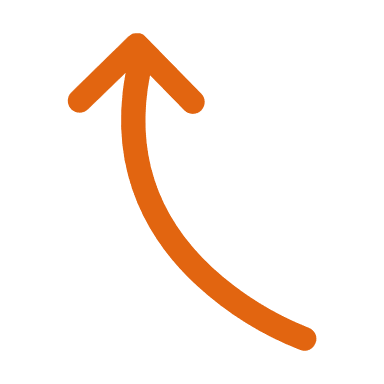 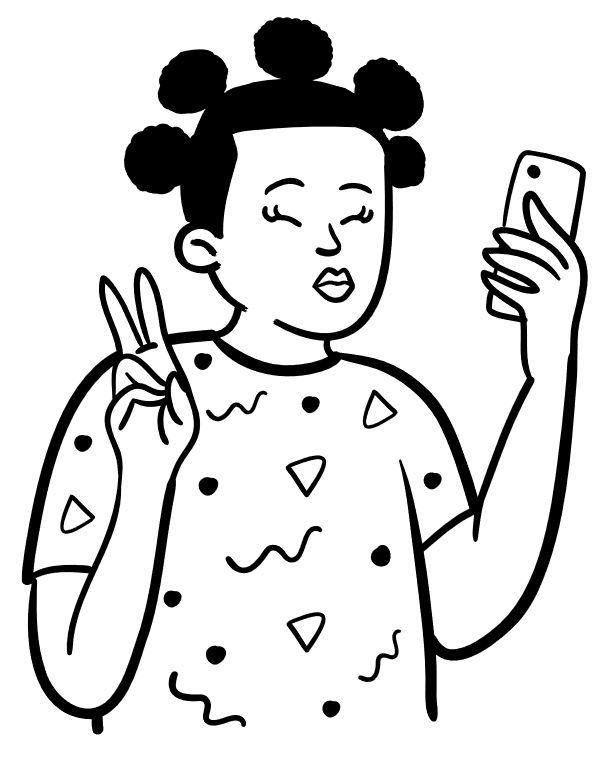 Scan Here!
19
Thanks to educators from the following districts for participating inColorado’s 2024 assessment development work!
20
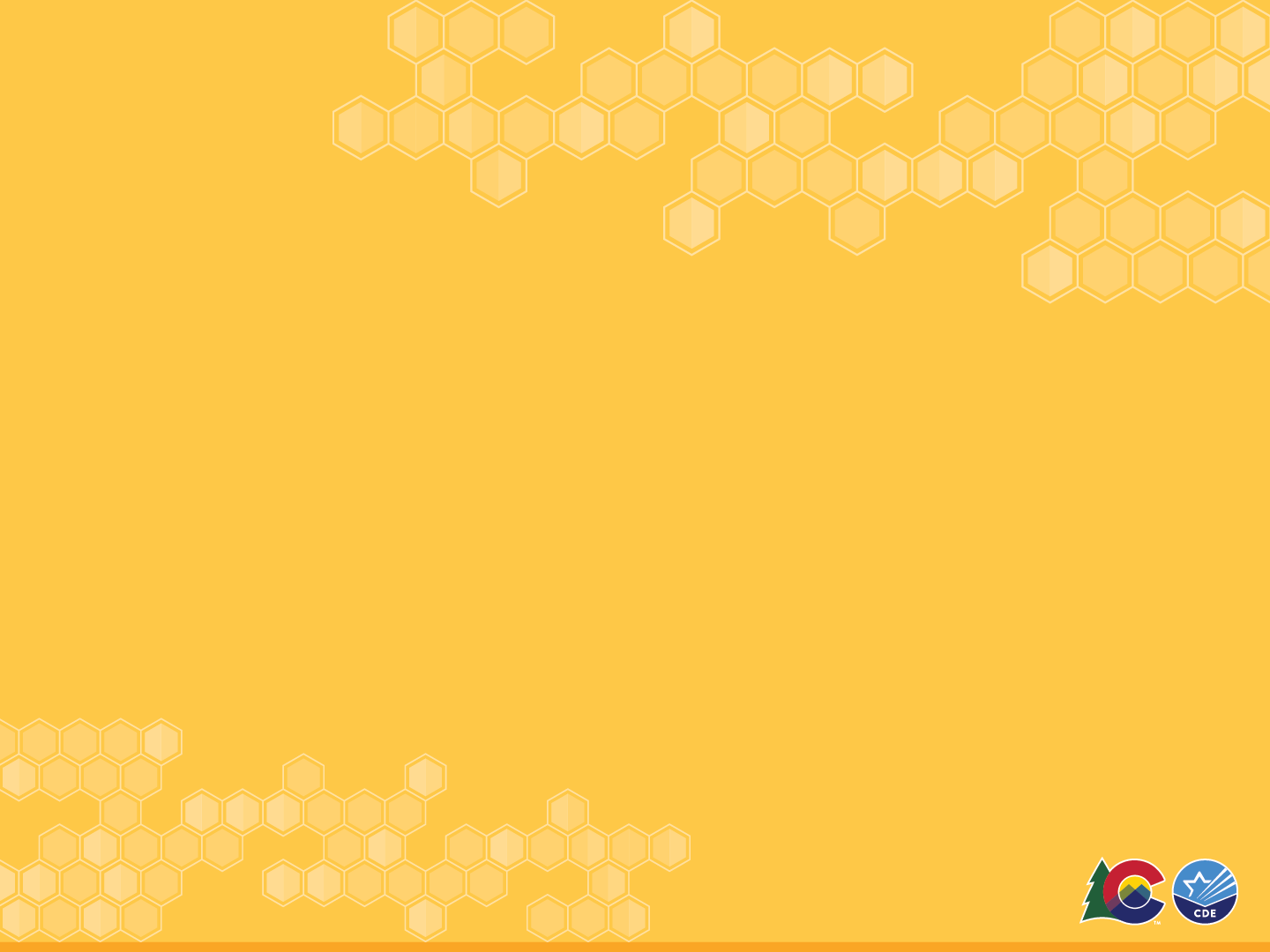 ACCESS for ELLs
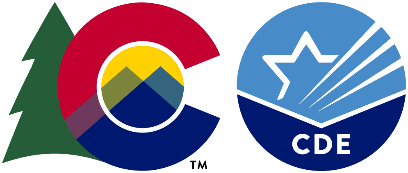 21
ACCESS for ELLs: Overview
Test forms:
Kindergarten (paper-based)
ACCESS grades 1 through 12 (online with Writing domain via paper in grades 1 through 3 or paper as needed per IEP or 504 plan)
Alternate ACCESS grades K through 12, for students with IEPs written to the Extended Evidence Outcomes (paper-based) 

All Test Administrators need to participate in WIDA’s quizzes and have an opportunity to ask questions to their school or district assessment leaders
Use checklists to track assessment activities
22
ACCESS for ELLs® Key Dates
ACCESS Testing Window
Monday, January 13 through Friday, February 14, 2025
Test Ordering through CDE
October 1 through November 1, 2024
WIDA AMS Test Setup Available
December 3, 2024 through February 19, 2025
Districts Receive Test Materials
December 17 through 19, 2024
Material Return Deadline
February 19, 2025
23
ACCESS Training and Office Hours
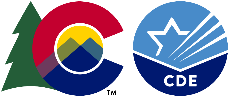 Training registration information will be emailed to DACs
24
WIDA Screener/Identification of Students for ELD Programs
Standardized Identification Procedures questions need to be addressed to the Office of Culturally and Linguistically Diverse Education (CLDE)

Doris​ Brock‑Nguyen
Brock-Nguyen_D@cde.state.co.us
25
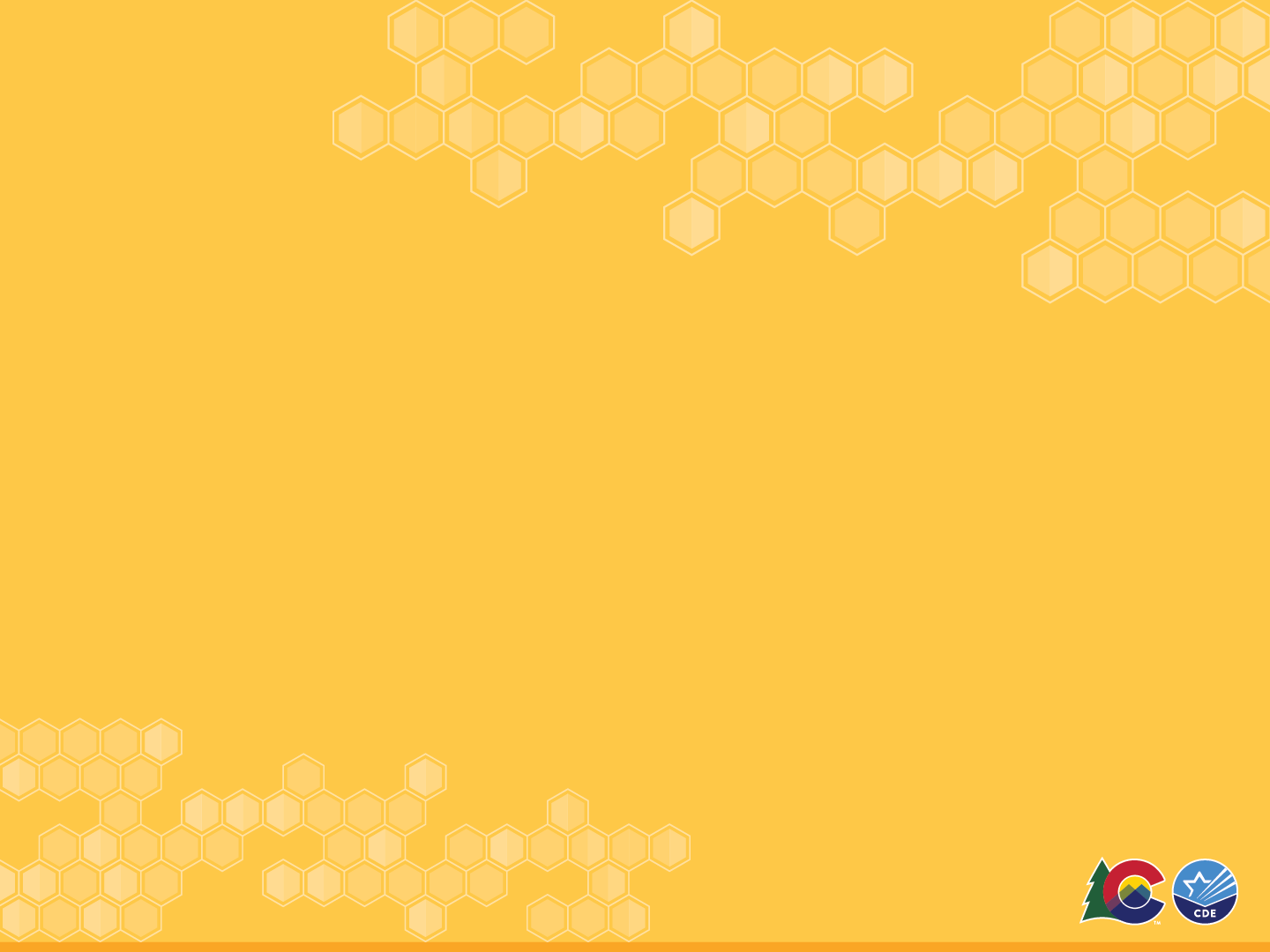 CMAS
Mathematics, English Language Arts, Colorado Spanish Language Arts, Science and Social Studies
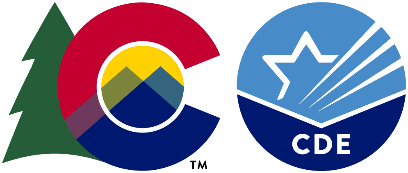 26
CMAS Administration
Window: April 7 through 25, 2025
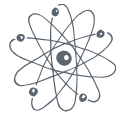 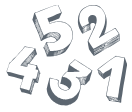 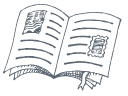 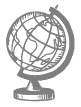 27
CMAS Early Grade 11 Science Window Option
To accommodate high school assessment schedules including SAT, AP and IB exams, the grade 11 science window can open and close early
Early window option: March 31 through April 18
This is an early window – total of 3 testing weeks
By December 15, DACs notify CDE of intent to participate in the early grade 11 science window through the District Testing Information and Format Selections Form 
The form is distributed to official DACs upon completion of the Spring 2025 CMAS Administration Training for DACs
Scheduling consideration: In 2024, 87.7% of grade 11 science tests were completed in one day (all units)
28
Scheduling Considerations: Online Administration
Valid online CMAS administrations in 2024:
Grades 3 through 8
101 schools completed administration of more than 50% of their CMAS tests before the official window opened
Percent of schools to complete all CMAS testing by the end of:
Week 1: 9.3%
Week 2: 58.4%
Week 3: 98.4%
The remaining 1.6% of schools with incomplete tests include
Districts that elected to use the back-end extension
Marking complete tests that students did not submit properly
29
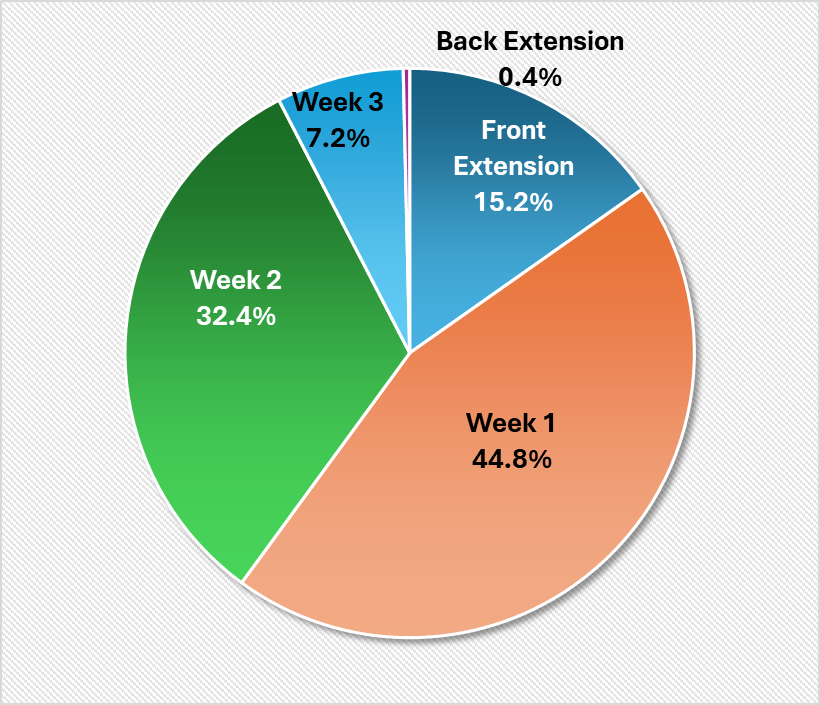 Scheduling Considerations
CMAS Grades 3 through 8
Total ELA, math, and science tests completed by week (state level)
CDE also looks at district and school completion
Extended window historically offered due to "limited device capacity"
Would expect to see relatively equal testing across all weeks for this reason
30
CMAS Window Flexibility
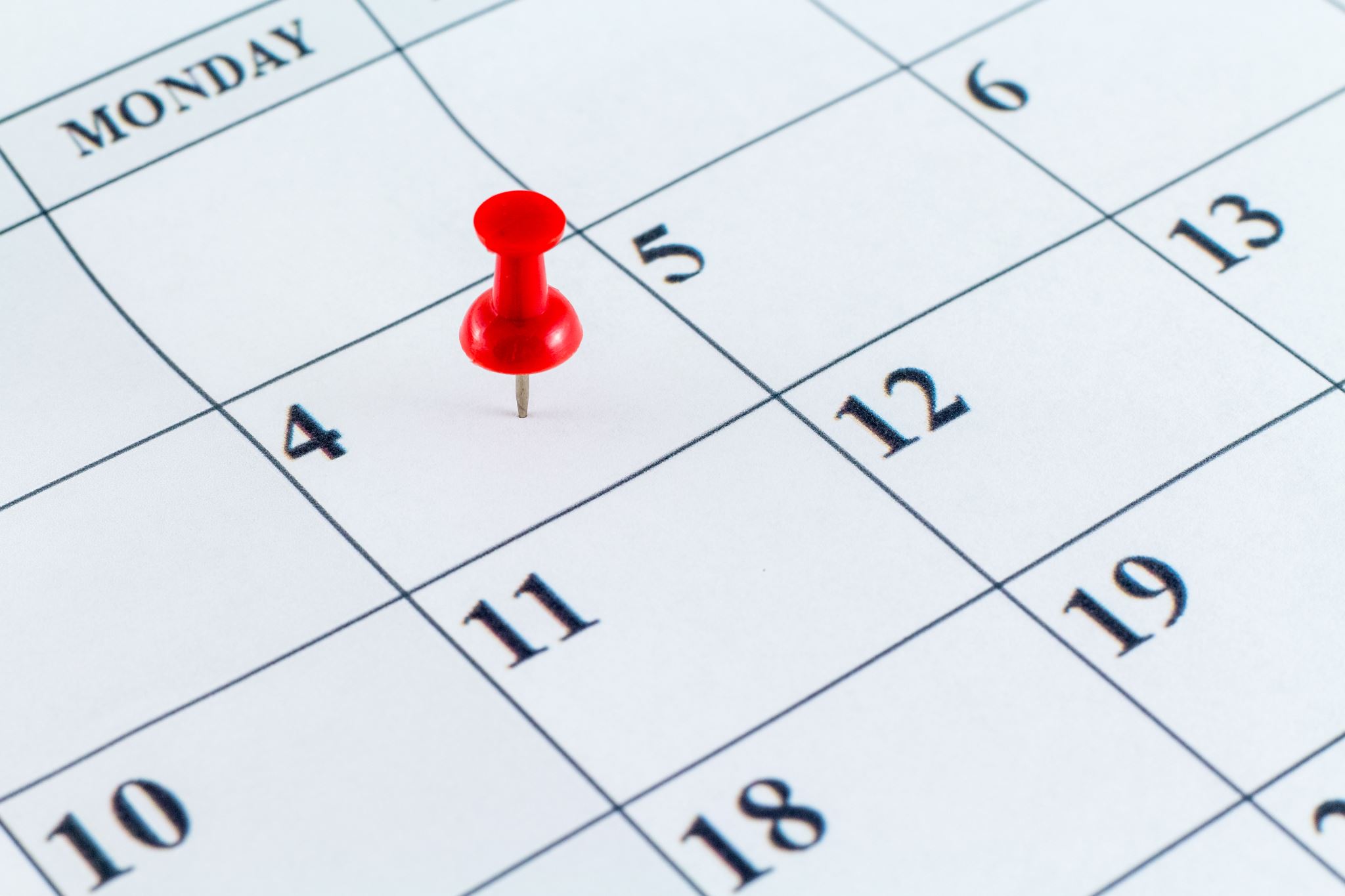 Upon completion of CMAS Administration Training for DACs, districts that desire flexibility for testing start and/or end dates must contact CDE Assessment to discuss options

DACs schedule meetings with CDE Assessment by November 15 to discuss their desire to adjust window start and/or end dates
31
Scheduling Considerations: Accommodated Forms
Colorado Spanish Language Arts (CSLA)
An accommodated version of the ELA assessment
Administered in the same window as ELA

CoAlt and accommodated CMAS forms
To the extent possible, a student taking CoAlt or CMAS with accommodations in a content area for which the student is participating in a general education class should be assessed at the same time as their peers to avoid missed instruction 
Ensure students taking these assessments do not miss instruction from their general education classes
32
PearsonAccessnext
The online platform used for CMAS data management, administration, and reporting
CDE updates DAC permissions throughout the year 
PearsonAccessnext use is covered during DAC training
Training modules available at CDE Assessment Training Resources
Welcome to PearsonAccessnext
User Accounts
Student Registration/Personal Needs Profile (SR/PNP)
Paper and Online Pre-Testing Materials Management
Assessment Coordinator Online Session Management
Test Administrator Online Session Management
Additional Orders
Post-Testing Materials Management
Post-Testing Data Clean-up
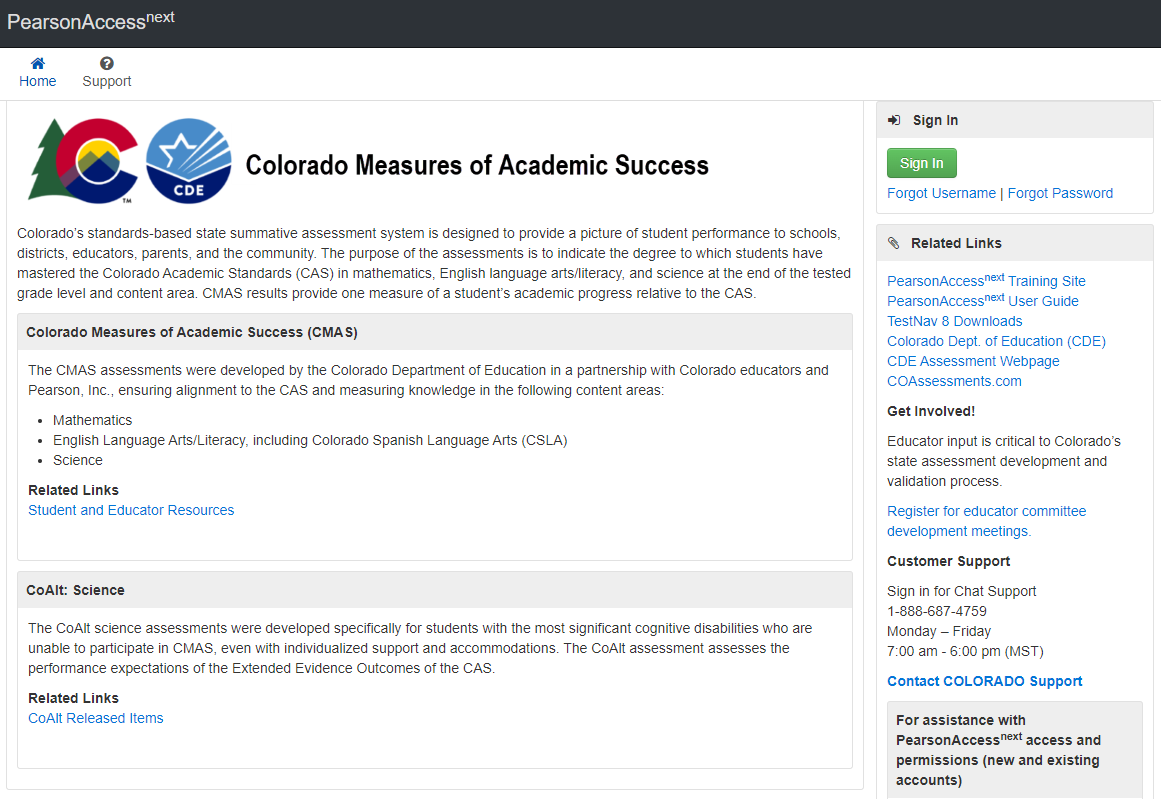 33
Technology Readiness Activities 2024-25
CDE recommends:
Conduct CMAS test simulator through the PearsonAccessnext Training Site

Provides a way to test the local online assessment environment to verify the network, proctor caching devices (if using) and student testing devices are configured correctly using CMAS items 

Highly recommended for districts and schools using virtualized device solutions
34
High Level CMAS Activities for DACs
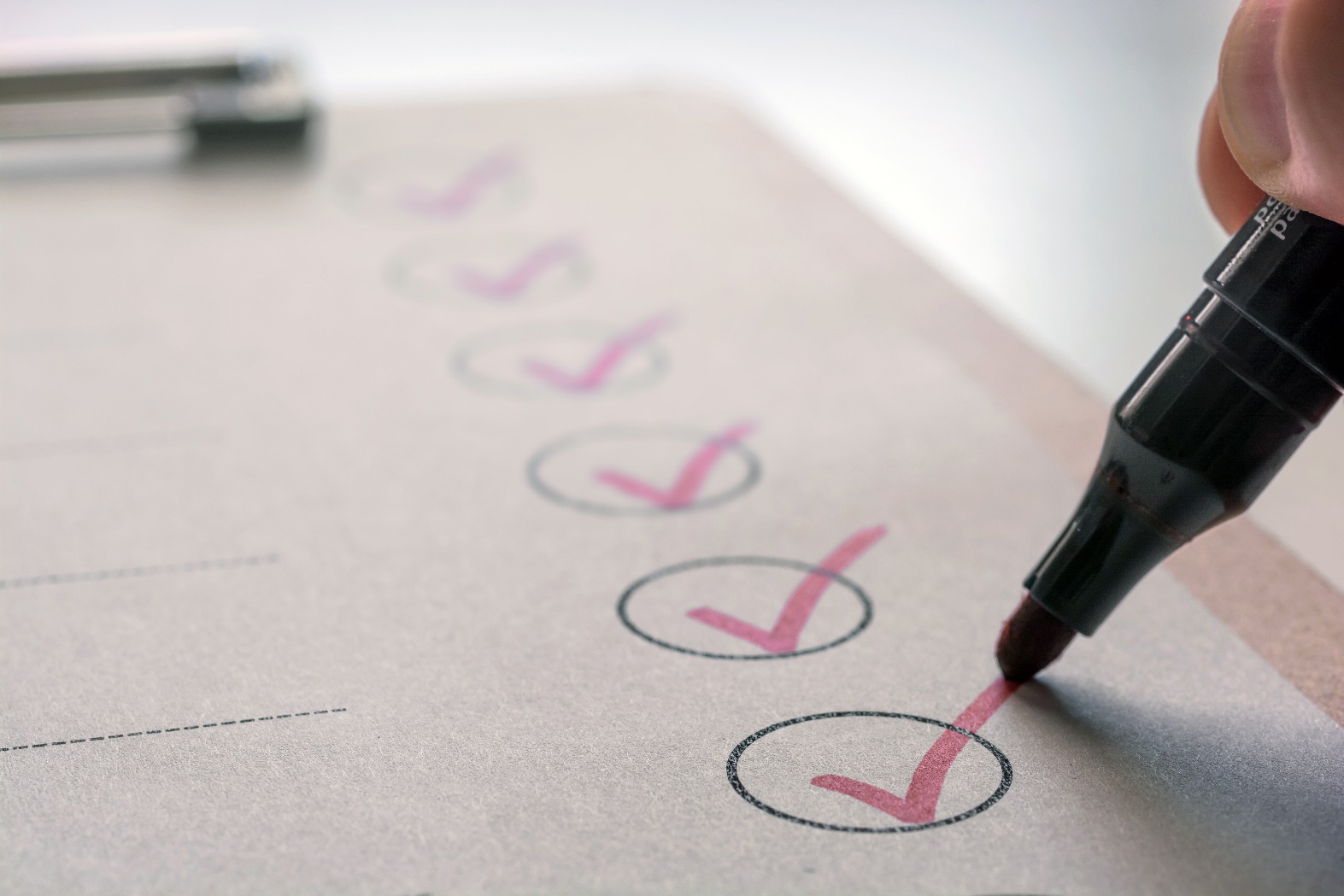 CDE pulls from October Count Collection in Data Pipeline
CMAS and CoAlt SR/PNP updates in PearsonAccessnext (January 6 through 24)
Confirm/assign paper-based materials including accommodations
Create/update user accounts in PearsonAccessnext 
Train SACs and Test Administrators
Create test sessions for online assessments in PearsonAccessnext
Verify proper form assignment (including form-dependent accommodations and accessibility features) in PearsonAccessnext
Distribute/collect manuals and materials
Administer assessments
Ship materials back to Pearson
Scorable secure materials must be shipped by April 30*
Non-scorable secure materials shipped by May 2

*CDE encourages districts to return scorable materials as soon as possible to help get results back earlier
35
CMAS Training and Office Hours
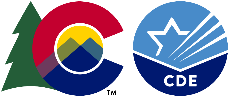 Training registration information and office hour URL will be emailed to DACs
Note: Dates are subject to change
36
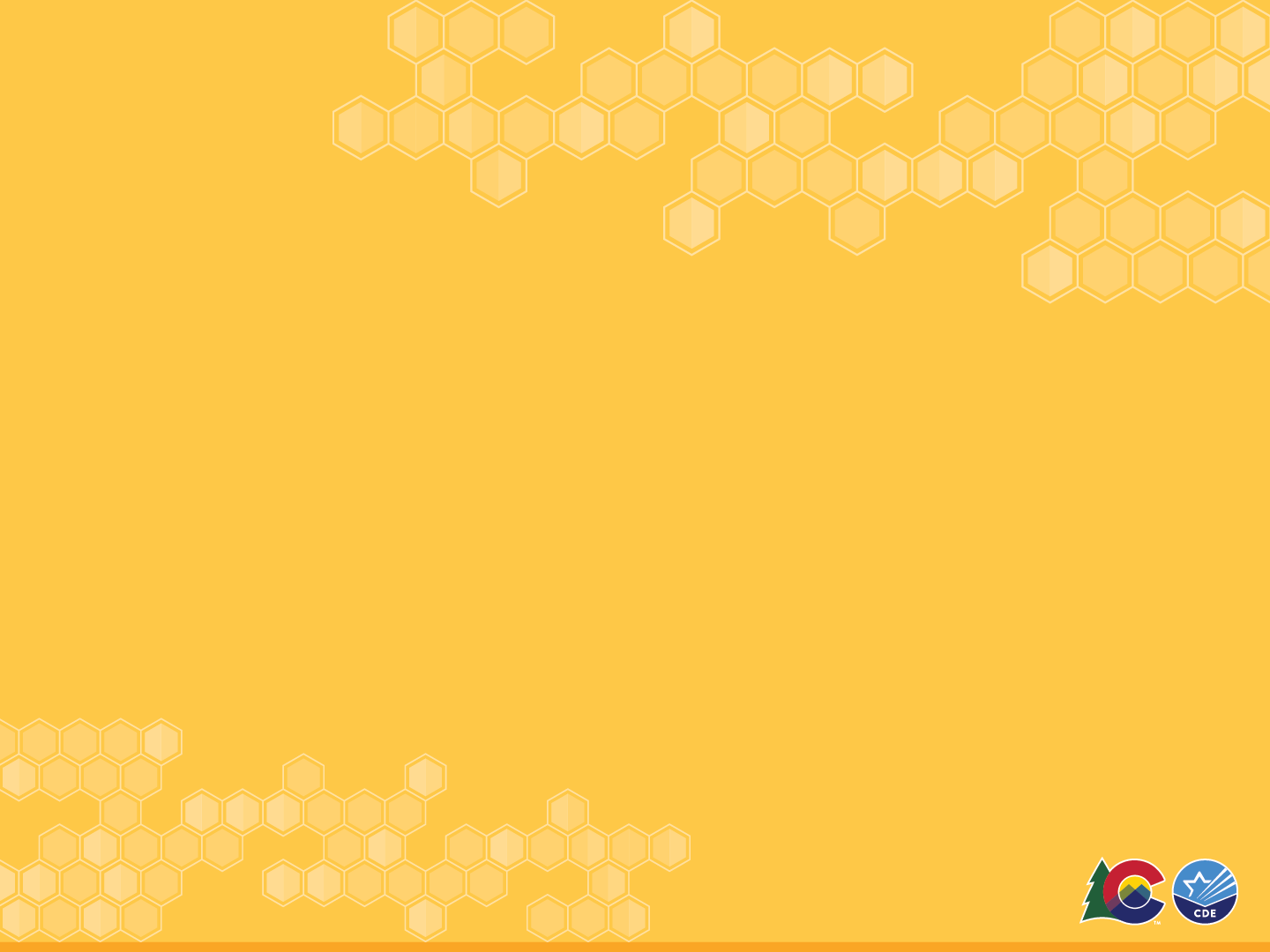 CMAS Assessments
Accommodations
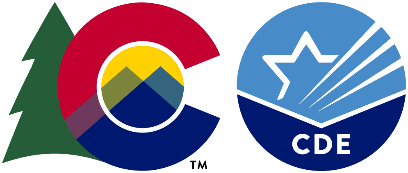 37
CMAS Accommodations: Overview
Refer to the CMAS and CoAlt Procedures Manual (Section 6.0) for all accommodations information
Assessment Accommodations Webinar
Tuesday, September 10 from 1 to 3 p.m.
Thursday, September 12 from 10 a.m. to 12 p.m.
Wednesday September 18 from 2 to 4 p.m.
Webinar recording and FAQ will be posted on Accommodations Training webpage at the end of September
Updated Accommodations Crosswalk available on CDE Assessment webpage
Students registered for CMAS braille last year will be registered for braille in the initial file upload into PearsonAccessnext 
Confirm braille assignments
Districts need to identify and register all 3rd graders and any new or additional students needing braille
Districts may need to pay special attention to students who were not identified or did not test last year due to special circumstances
38
Accommodations Using Secondary Devices
Any program accommodation requiring a secondary device requires CDE program approval annually
Speech-to-text
Word prediction
Generative text*

District program submission and supporting documentation is due to CDE by December 15, 2024

More information will be available during the CDE Assessment Accessibilities and Accommodations Training in September

*Only a significantly limited number of students may qualify for this accommodation. If you have a student who may qualify, contact Arti Sachdeva for more information and eligibility criteria.
39
Unique Accommodation Requests (UARs)
A very limited number of students who meet specific criteria may qualify for unique accommodations 
The requested UAR must be listed on the IEP and tied to an instructional goal
These accommodations might impact the construct being measured. For that reason, additional documentation is required. 
ACCESS for ELLs UARs are due to CDE by December 1 for enrolled students with IEPs/504s
CMAS UARs are due to CDE by December 15 for enrolled students with IEPs/504s
UARs for students who arrive in the district after January or are newly placed on IEPs/504s are due by March 15




Accommodations requiring CDE approval:
Scribe Accommodation for ACCESS for ELLs Writing Domain
Scribe Accommodation for ELA/CSLA constructed responses (CMAS)
Calculator on non-calculator sections of math (CMAS)
Use of unique accommodations without CDE approval may result in invalidation or score suppression
40
Primary/Home Language Accommodations
Primary/home language accommodations may be used for up to 5 years, when appropriate (language of instruction should match primary/home language accommodation selection, see flowchart). 

Online Spanish text version (with and without TTS)
Math
Science
Social Studies


CSLA is available for eligible MLs (NEP and LEP) in grades 3 and 4 (paper-based accommodation to ELA) who are currently receiving or recently received Spanish language arts instruction
Eligibility flowchart: Eligibility Flowchart 
Connect with the district’s ML coordinator
41
First Year in US – ELA Only
Enrolled in a U.S. school for fewer than 12 months 
Non-English Proficient (NEP) students, based on state Standardized Identification Procedures, are only exempt from the CMAS ELA assessment. A student’s parent/guardian may opt their child into testing. Results will be used for accountability and growth calculations. 
Limited English Proficient (LEP) students, based on state Standardized Identification Procedures, are assessed on the CMAS ELA assessment

First year in U.S. NEP and LEP students in grades 3 and 4 whose primary/home language with current or recent language arts instruction is Spanish should take CSLA
Students are exempt from ELA testing only when an equivalent primary/home language assessment is not available
Students who take CSLA do not take ELA; students who take ELA do not take CSLA
Students taking CSLA also take math (Spanish versions available, if appropriate)
42
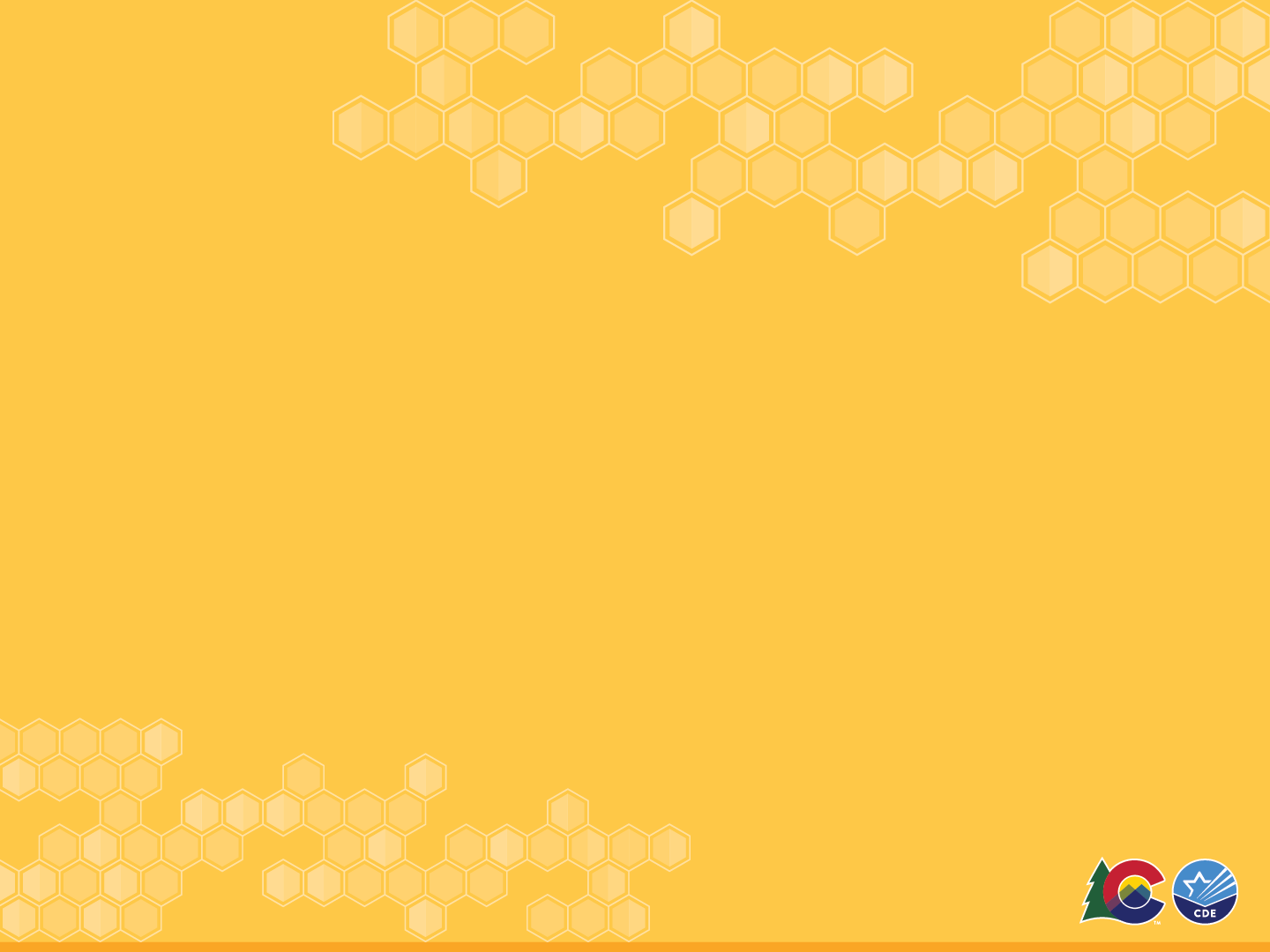 CoAlt
Science and Social Studies

English Language Arts and Mathematics (DLM)
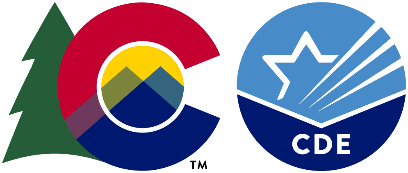 43
CoAlt Assessment Administration
Eligible students with the most significant cognitive disabilities take the Colorado Alternate (CoAlt) Assessments
Less than 1% of students
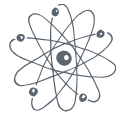 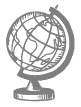 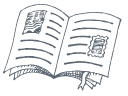 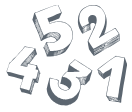 44
CoAlt Assessment Administration
Administered during the same testing window as CMAS for all content areas
CoAlt ELA and Math (DLM)
Grades 3 through 11
Computer-based assessment
Individually administered
Test Administrators/DACs use Educator Portal for student management
Students test using KITE Student Portal
CoAlt Science and Social Studies
Science (Grades 5, 8 and 11)
Social Studies (Grades 4 and 7)
Paper-based assessment 
Individually administered
DACs/SACs use PearsonAccessnext for student management
Student answers recorded on CoAlt Answer Document by the Test Administrator
CoAlt Answer Documents returned to Pearson with scorable materials
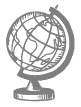 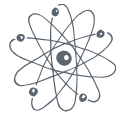 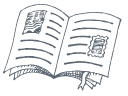 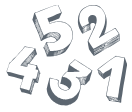 45
CoAlt Assessment Administration – Grades 9 through 11
Any grade 9, 10 or 11 student with the most significant cognitive disability whose IEP indicates participation in alternate assessments will take the appropriate CoAlt assessment and not PSAT, SAT or CMAS Science
Alternate assessments are individually administered
CoAlt Science
Grade 11
CoAlt ELA and Math (DLM)
Grades 9, 10 and 11
If the parent wishes for the student to take PSAT or SAT, the IEP team must convene a meeting and change the IEP
CDE recommends that the testing window for the alternate assessments fit within the PSAT/SAT administration dates
For CoAlt eligible students who are also integrated into the general education environment, CDE recommends a CoAlt testing schedule be used that allows these students to remain with their grade level peers as much as possible and reduce interruption to their regular instruction
46
CoAlt Training and Office Hours for SWD
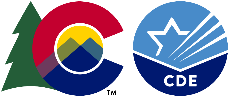 Training registration information will be emailed to DACs
47
CoAlt Training
Train teachers in all parts of the CoAlt assessments
Separate modules
ELA/math – available through Kite Educator Portal
Science – available through Kite Educator Portal
Social Studies – DACs with selected schools will be contacted for training
Educators will be required to take and pass a quiz based on the information presented in each module

DAC-specific training
Will be posted on CDE Training page at CoAlt Assessment Training
48
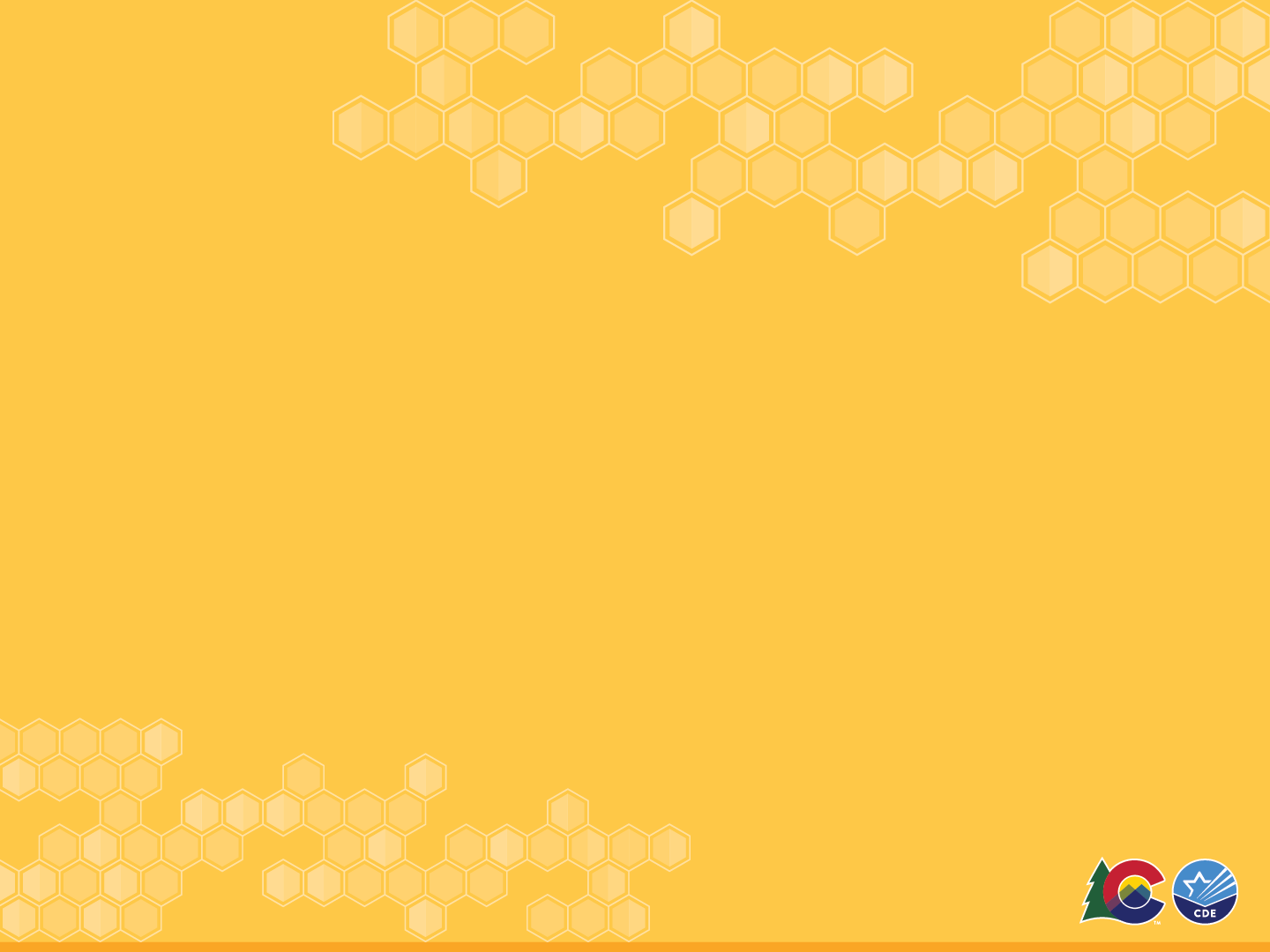 Colorado PSAT and SAT
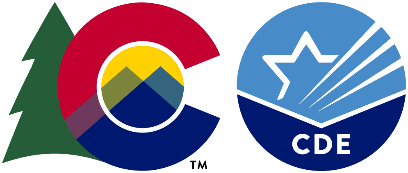 49
Colorado PSAT and SAT Administration
*Students who participate in CoAlt take the DLM ELA and Math assessment instead of PSAT/SAT
50
Digitally-based Colorado PSAT and SAT
*To the extent practicable, students taking the CoAlt DLM ELA/Math assessments who participate in a general education class should be assessed at the same time as their general education peers to avoid missed instruction. Schools may also ensure students taking the alternate assessment do not miss instruction from their general education class(es) through other means.
51
Digital Testing Information
PSAT 9, PSAT 10 and SAT tests are administered online 
Paper-based testing is reserved for accommodated students who require paper testing, students with religious exemptions to technology use, or in a situation where a facility does not allow internet access for students – must be known in advance
Testing platforms
Test Day Toolkit – Test administration website used by testing staff
Bluebook – Testing application used by students
SDMS- Student data management system used by DACs
Digital Test Structure
52
PSAT 9, PSAT 10, SAT Test Times
Standard Test Times
***To reduce the risk of misadministration, it is recommended to choose a specific day to assess your paper-based students
53
Colorado PSAT and SAT Updates
SAT with and without Essay will be administered during the school day
Taking the optional SAT Essay is a student choice.
The process for requesting the Essay will be similar to last year. More information will follow this Fall.
NOTE: College Board no longer forwards Essay scores to colleges/universities. Please be sure students understand this before registering them to take the Essay.
Online schools for PSAT
Must establish a testing center for 9th and 10th grade students to test.
Online schools for SAT
May establish a testing center for 11th grade students to test OR
11th grade students can test on the national SAT test date of March 8.
The process for registering students for the Weekend Test date will be similar to last year. More information will be presented in a webinar later this Fall.
Schools must establish a testing center for the make-up date session within the PSAT/SAT state testing window.
54
Colorado PSAT and SAT Accommodations
Students who tested using College Board-approved accommodations for the PSAT or AP exams last year continue to be approved for 2025*
A crosswalk from paper-based to digitally-based accommodations is forthcoming.

Accommodations requests must be submitted for 
9th grade students
Students whose accommodation needs have changed
Students who have not been previously approved by the College Board for testing accommodations

State-allowed accommodations must be requested and approved each year
Very few students utilize state-allowed accommodations (First year in U.S. MLs, math only)

The default Braille code for College Board assessments will be UEB and UEB with Nemeth for math. UEB Technical math code will be available on request by contacting the College Board SSD office. 

 *As long as there are no changes to student’s primary disability or accommodations
 listed in the student’s IEP
55
Difference Between CMAS and PSAT/SAT in Colorado
Home Schooled Students
Full-time home-schooled students are permitted to take CMAS but are NOT permitted to take the state sponsored PSAT or SAT (see C.R.S. 22-7-1006.3(9)(b))  
Full-time home school students who contact the school or district should be directed to take the PSAT or SAT on a national (Saturday) test date at their own expense
56
Colorado PSAT and SAT Training
College Board Fall workshops for SACs, Test Coordinators, SSD Coordinators and other testing staff will be virtual during the fall
Registration links for the first set of workshops will be sent out shortly after Labor Day

DAC Office Hours, Test Coordinator Office Hours, Virtual School Office Hours and SSD Coordinator Office Hours 
Like previous years, we will have more frequent office hours as test day becomes closer
Office Hours invites will be sent to DACs in October for all sessions
57
Colorado PSAT and SAT Reminders for 2024-25
School Staff Confirmation
Survey will be e-mailed to DACs on September 4 – ensure this is completed no later than September 13
School Onboarding Survey
This replaces the Establishment Survey
Survey e-mailed to DACs on September 18 – ensure this is completed no later than October 4
Online Test Day Training
Test Coordinators are required to complete the online test day training and related quizzes in the Spring prior to the testing window
Proctors and hall and room monitors can be trained using online modules or via a local training but are required to pass the online quiz related to their role
All testing staff must complete training even if they completed training for prior administrations
Colorado Help Line - 1-866-917-9030 
This line is specific to Colorado’s Spring testing window and will provide you with the most reliable state-specific information
58
PSAT/SAT Resources
Check the CDE Assessment PSAT/SAT webpage:  Colorado School Day SAT and PSAT

Check the College Board Colorado website:  College Board: Colorado

Check the College Board Resource Repository

College Board's CO Customer Service: 1-866-917-9030
Contact the College Board Field Team
ColoradoSchoolDaySupport@collegeboard.org
59
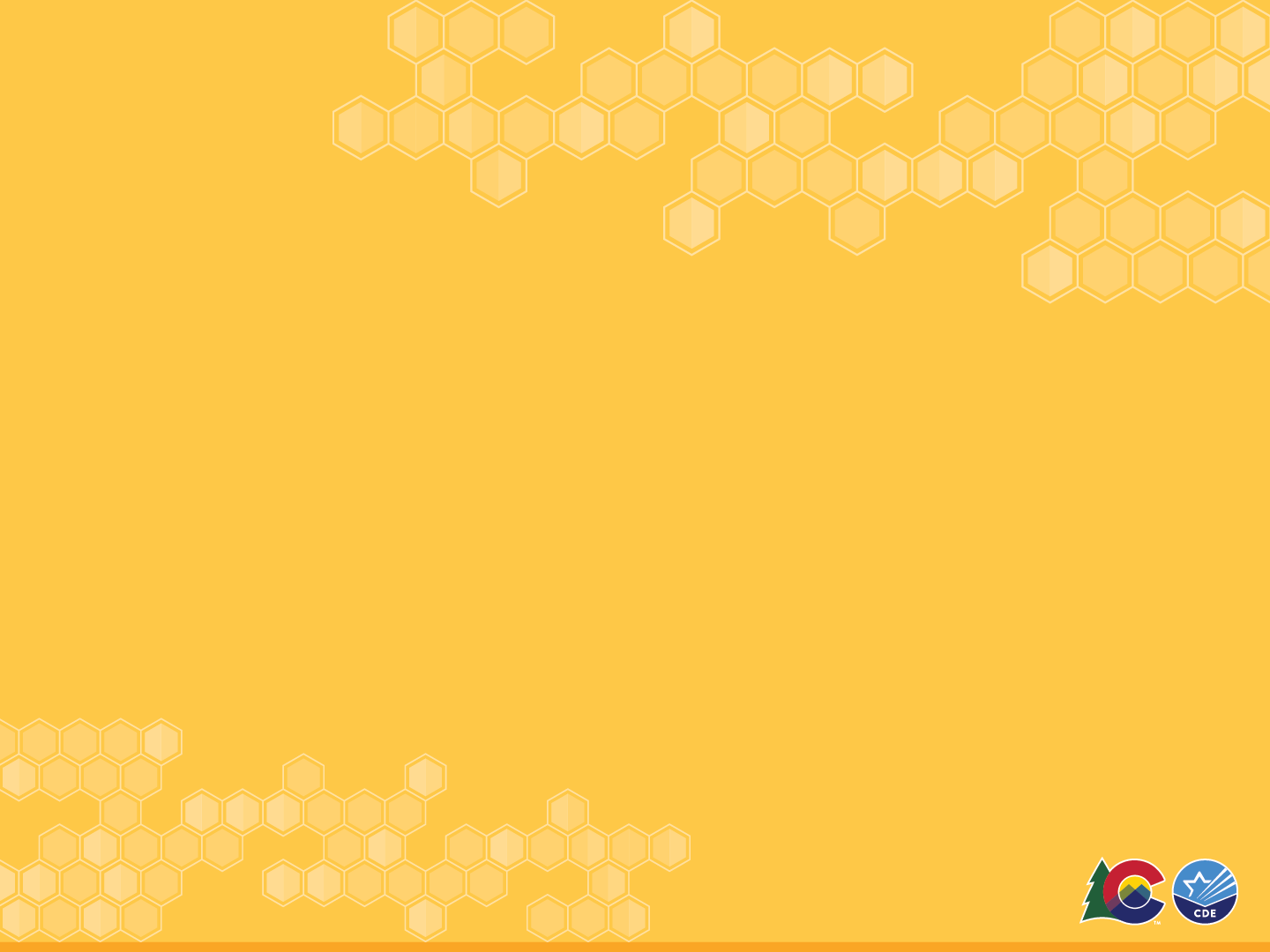 National and International Assessments
Selected Schools Only
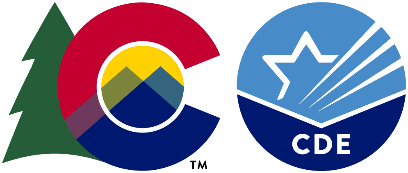 60
National Assessment of Educational Progress (NAEP)
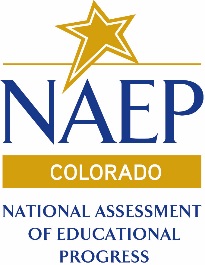 2025 NAEP Assessment Schedule
61
[Speaker Notes: Since 2003, participation in NAEP for grades 4 and 8 schools in reading and mathematics has been linked to Title I funding by the federal Elementary and Secondary Education Act (ESEA)]
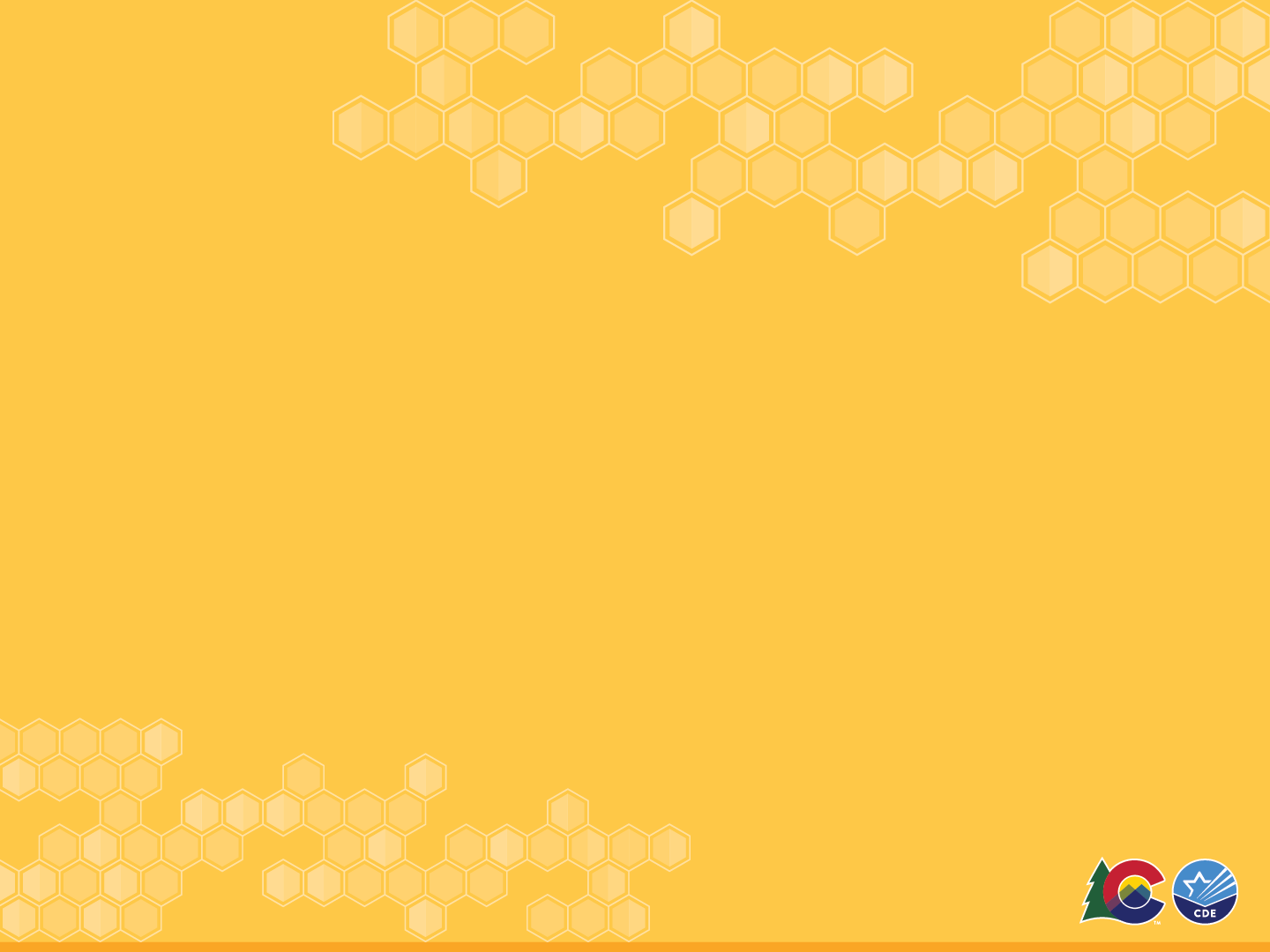 Data and Reporting
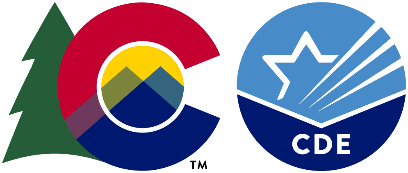 62
Assessment Data Collections
DACs: Know who your data respondent is for each assessment collection
Assessment collections include two types of Data Pipeline activities
Pre-ID student data are pulled from the October Count Collection
WIDA ACCESS data are pulled from students reported as ML – NEP and LEP after the snapshot soft deadline (November 1)
Make sure your data respondents have all NEP and LEP students and alternate testers identified, or they will not be loaded into WIDA AMS by the state
All other assessment data are pulled from the final approved data in January
Make sure data respondents have all alternate testers identified, otherwise they will be registered for CMAS/PSAT/SAT and not CoAlt
Student Biographical Data (SBD) reviews
WIDA ACCESS for ELLs: late March
CMAS, CO SAT/PSAT and DLM: late May through June
63
Assessment Data Trainings
Training materials (updated annually before the ACCESS SBD)
Assessment Division Data Pipeline Manual for SBD
Student Biographical Data (SBD) Process Manual
SBD file layouts and definitions will be posted as they are finalized
Periodic Collections
SBD Training Webinars
ACCESS Training in March
SAT-PSAT/CMAS/CoAlt DLM Training the first week of May
IMS Town Hall virtual meetings
Assessment will present and answer questions during active collections Upcoming Data Pipeline Townhalls and Trainings
64
Reporting of Results
Publicly posted State, District and School overall, and disaggregated results will be available after the embargo at CDE Assessment Division
Refer to the following Data and Results pages for each program:
65
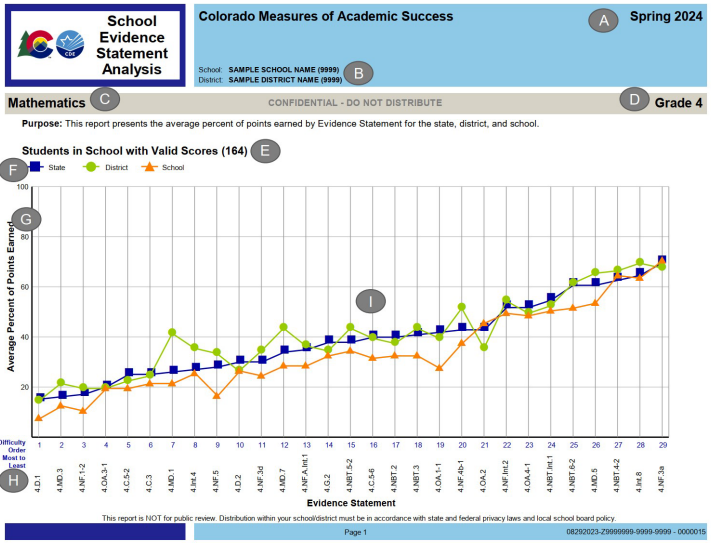 Report and Data Interpretation
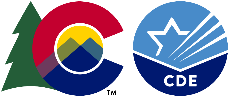 CMAS reports interpretive guide
CMAS Interpretive Guide to Assessment Reports

CMAS data interpretation training
Recorded webinar: CMAS Data Interpretation Training
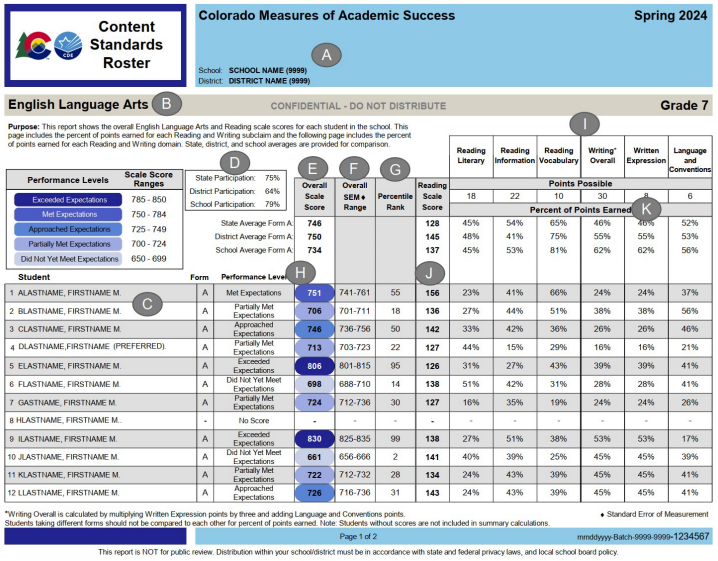 66
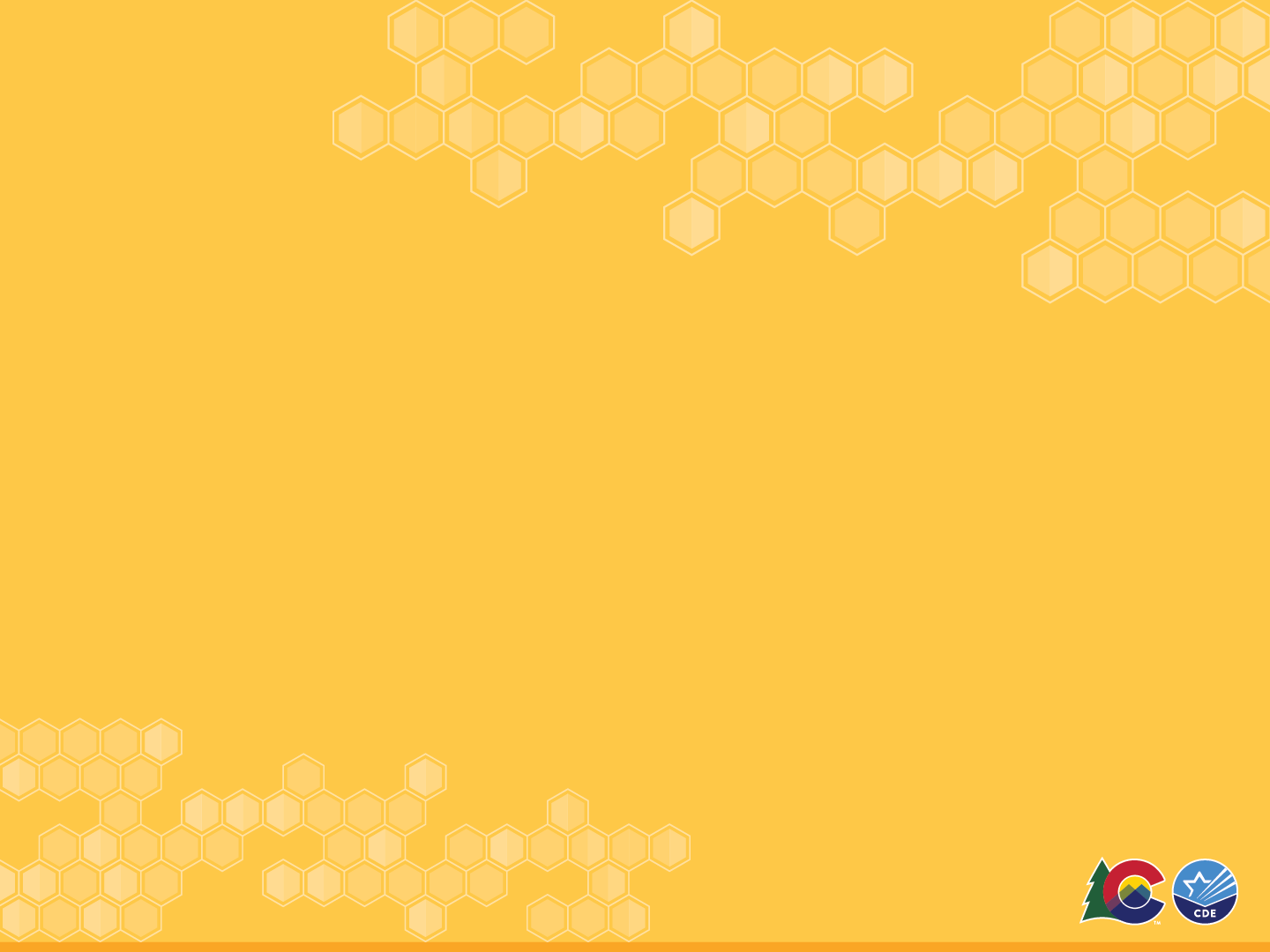 Comprehensive Assessment Systems
Initiatives and Resources
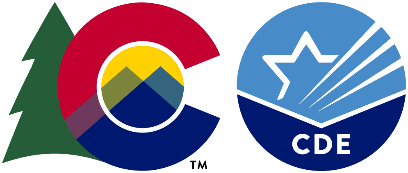 67
Colorado Assessment Literacy Program
Online Professional Learning Modules and Customized Workshops to Support Local Systems of Assessment
Achieving a Balanced Assessment System
Assessment Inventory and Decision-making Tools 
Customized Classroom Assessment Workshop 
Designing for Instructional Relevance
Colorado Assessment Literacy Program
68
Expanding Assessment OptionsCollaboratively-developed, Standards-based Performance Assessments
Performance Assessment Defined: An authentic demonstration of student knowledge and skills through the creation of a complex product or presentation. The product and process are relevant to the student and prepare them for success in the postsecondary and workforce world. Performance assessments are an iterative process where students apply their knowledge and improve their skills through feedback and revision in order to reflect on and demonstrate growth.
State-wide Scoring Criteria Framework and Resources
Design Elements signal the attributes of a high-quality performance assessment:Aligned – Accessible – Authentic – Relevant -  Transferable - Iterative
Performance Outcomes are observable behaviors linked to Essential Skills by which students can demonstrate each competency:Adaptability and Reflective Practice – Communication - Career Development - Credible and Ethical Research - Social Responsibility - Time and Work Management - Inquiry and Problem Solving - Self-Efficacy and Self-Care - Team Building
Performance Assessment Development tools and templates to design and score performance tasks, culminating events, and graduation defenses:Performance Assessment Planning Template - Validation Protocol - Calibration Protocol
System Recommendations focus on aspects of district and school systems that set students up for success in performance assessment:School Systems & Structures - Leadership & Professional Learning – Pedagogies - School Culture 
Guidelines for Sufficiency describes how a student’s body of evidence will be collected, how much evidence will be collected, what types of evidence will be collected, when evidence will be collected, and the local process to be utilized to support both students and educators.
Online Learning Modules provide access to all resources in one place, allow users to track their learning, and connect with educators from across the state. Gain FREE access to these modules here.
Collaboratively-developed, Standards-based Performance Assessments
69
Expanding Assessment Options:Revising District Capstone Assessment Guidance
Stakeholder Committee develops Capstone Implementation Criteria

Criteria is designed to elicit Evidence of:​
*Alignment to the Colorado Academic Standards and Essential Skills *Student Agency *Shared Definition of Success *Deliberate School Design
*Student Learning is Public *Community Involvement *Professionalism
*Data Collection, Self-Analysis and Continuous Improvement
2024-25 Capstone and Performance Assessment Workshops
Oct 16: Durango
Oct 28: Glenwood Springs
Nov 15: Lamar
Dec 12: Greeley
Jan TBD: Denver
Feb TBD: Colorado Springs
Informal Capstone Pilot
CDE to partner with school/district leaders and staff to pilot the Capstone Criteria in the 2024-25 school year
Purpose: To evaluate the feasibility and functionality of the criteria in practice
Activities: Review existing capstone processes against draft criteria, identify areas of strength and growth
Feedback: Surveys, focus groups, and/or interviews
Outcomes: Refine the criteria and develop associated supports
Graduation Guidelines - Capstone
70
Expanding Assessment Options:Aligned Initiatives
Student-Centered Science Assessment Toolkit & Learning Series
Supports ongoing, embedded learning for science educators in the development of 3-dimensional performance assessments
Supports school and district leaders in using assessments as a way to cultivate relationships and use classroom-generated bodies of evidence as a primary driver of instructional improvement strategies
2-Track Learning Series: Check & Connect and Transfer Tasks
Capstone and Performance Assessment Case Studies
Carried out by CADRE at CU Boulder
Multi-site case study with educators using curriculum-embedded classroom performance assessment and/or capstone assessment as a primary means for evaluating student learning
Performance Assessment Research can be found here
Capstone Assessment Research can be found here
71
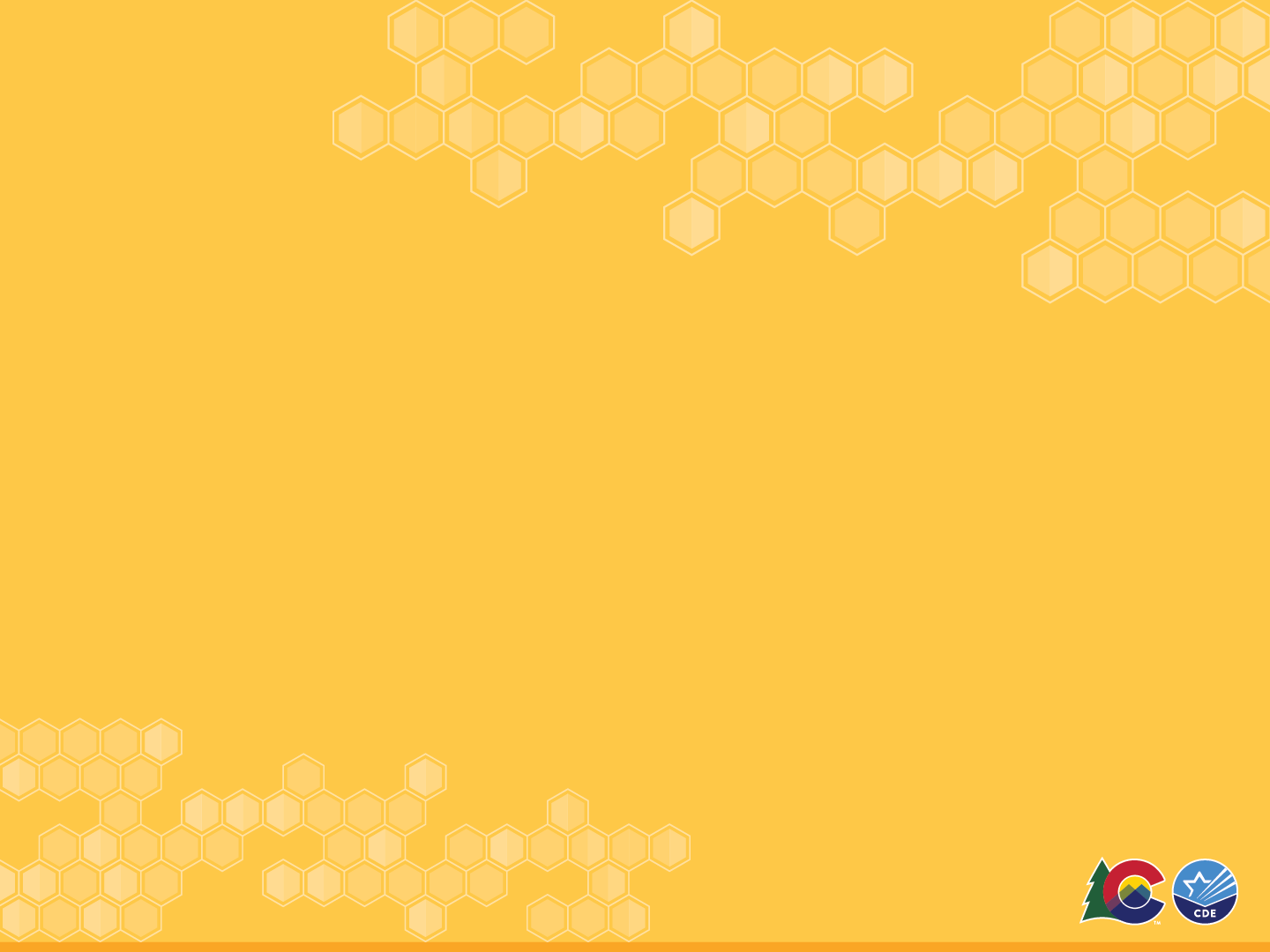 Tech Tips
All State Assessments
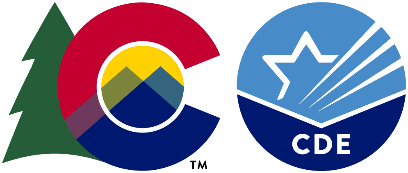 72
District Technology Coordinator (DTC)
Check the CDE website to verify the appropriate person is listed as DTC
Assessment Division District Assessment Coordinators  


It is important to identify a DTC for the district – make sure this position is updated if there is a change
Superintendent-appointed


DTC receives emails from CDE with information about required training and technology updates throughout the year
73
District Technology Coordinator (DTC) Additional Information
DTC responsibilities and privileges
Primary technology contact for the district who works with CDE Assessment Division regarding online administration of state assessments
Attend CDE- and vendor-provided technology training (required)
Receive critical, in-depth testing vendor communications directly from CDE during administrations
Communicate pertinent technology information to district stakeholders concerning the online administration of state assessments
DTC support for CMAS
DTCs are escalated to Pearson’s Level 2 Technical Support when contacting the help desk with questions regarding the online assessment system
Only the one officially identified DTC for each district is escalated
Request support directly from Collin Bonner in the CDE Assessment Division
74
Online Assessment Platforms
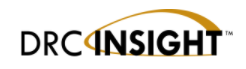 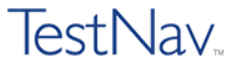 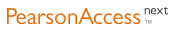 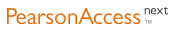 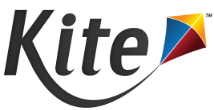 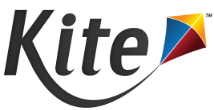 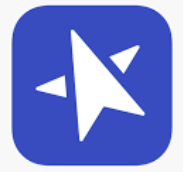 75
Disable Background Processes
For test security and device performance, disable unnecessary background processes and software during testing, for example:
Instructional Software 
Automatic Updates 
Intelligent Personal Assistant (IPA) 
iPadOS, Chrome OS, Netbook Devices 
Collaboration Tools 
Microsoft Game Bar and Other Screen Capture Software
Update processes or unnecessary applications and features running in the background on testing devices consume CPU and memory
Can affect the testing experience
If they become active, they can “kick out” students while they take secure online tests (ex: low battery)
ACCESS for ELLs:
Audio playback may be choppy 
Speaking test responses may be distorted
76
Technology Requirements
During required training, DTCs are provided:
Device requirements, including minimum hardware specifications
Processor
Memory
Free disk space
Screen size
Resolution
Operating system requirements 
ChromeOS
Windows
iPadOS
Linux
MacOS
Visit our Assessment Technology Readiness website for information about requirements, checklists, test engine software, documentation, and training for all our state assessments.
77
Assessment Technology Minimum Hardware Specifications Example
Minimum Hardware Specifications
External Input Devices
78
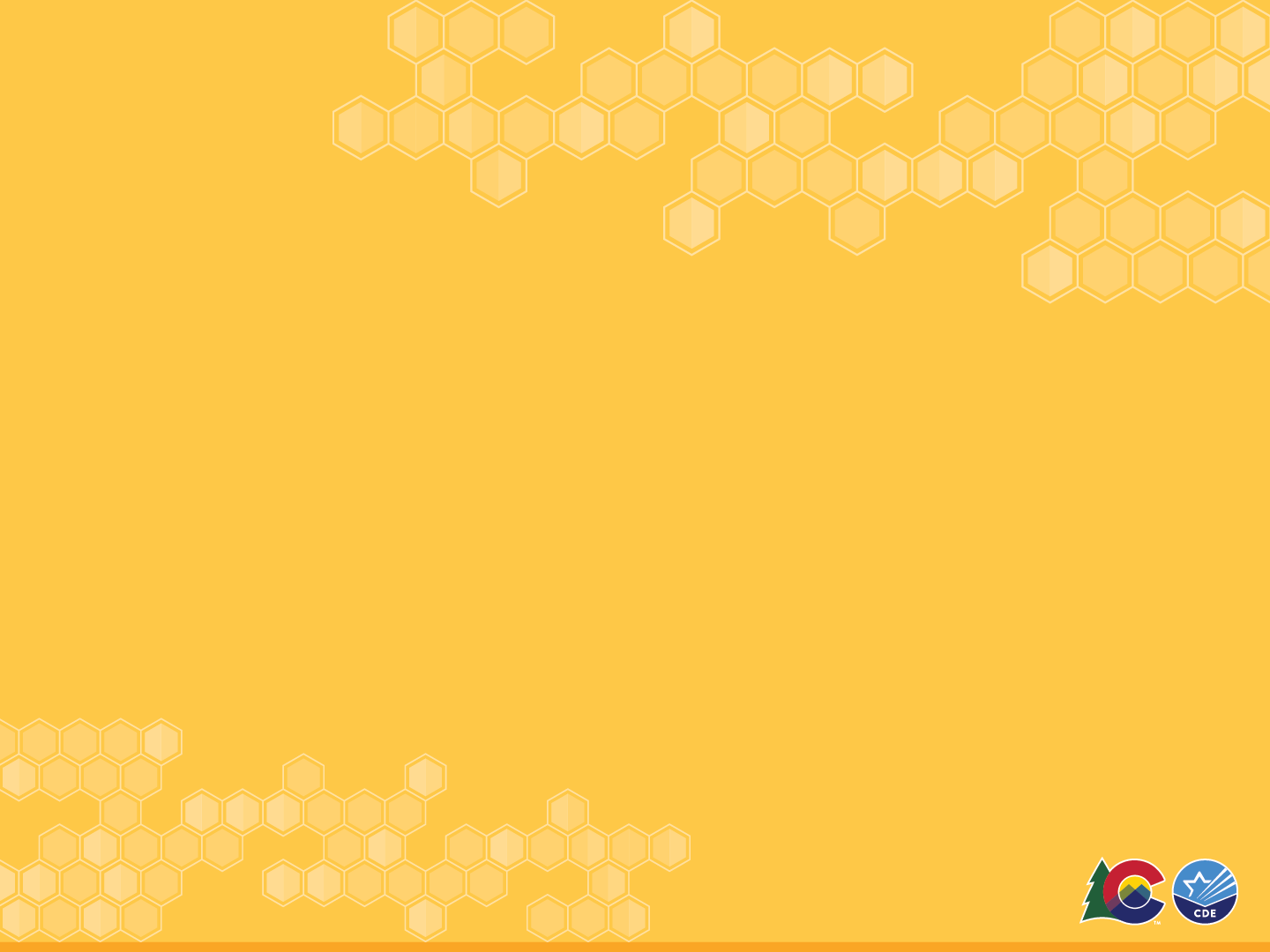 Communication
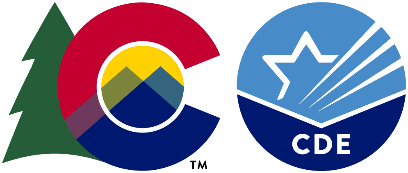 79
District Assessment Coordinator (DAC)
District Assessment Coordinator http://www.cde.state.co.us/assessment/DAC 

Serves as point person for CDE Assessment Division communication 
Communicates information to School Assessment Coordinators
Attends all required trainings
Trains district and school level staff involved in assessment administration and materials handling
Submits Unique Accommodations Requests (UARs)
Notifies CDE of the district’s desire to use:
Early CMAS test window for grade 11 science
Flexibility for start and/or end dates
District/school level online or paper administration mode
80
District Assessment Coordinator (DAC)Continued
District Assessment Coordinator (continued)

Interacts with assessment vendor systems
Manages student test registration and material ordering 
Manages user accounts
Manages and monitors administration
Has access to demographic and reporting files and reports*
Reports, investigates and contains administration and security issues/concerns (i.e., misadministrations and breaches)
Works with Data Respondents on final student demographics, especially invalidation/reason not tested codes
Shares report and score interpretation information throughout district
Works with District Technology Coordinator

*DACs have access to sensitive personally identifiable information through vendor management and administration systems. At the DAC’s discretion, others given sensitive data permissions also have access.
81
Communication Structure
CDE Assessment works with the official superintendent-appointed DAC and DTC
School-level staff, including Test Administrators and school leadership, refer questions to the SAC
SACs and district-level staff refer questions to the DAC and DTC
Official DACs and DTCs refer questions to CDE Assessment

DACs and DTCs share information from CDE with district- and school-level staff, as appropriate

Using this communication structure ensures local policies and procedures are communicated

Note: CDE Assessment and CDE Accountability are separate groups
The District Accountability Contact list is maintained by CDE Accountability
Refer questions about Performance Frameworks and Growth to CDE Accountability
82
Assessment Systems Access
Due to the sensitive nature of the information available through state assessment systems, CDE Assessment manages user accounts for official superintendent-appointed DACs only
CDE cannot verify an individual’s employment status or their ability to view sensitive assessment information
If an individual requires access to one of the systems, access is provided by the DAC or other authorized local user
If other authorized local users do not have access and the DAC is unavailable, requests for access must be emailed to the appropriate CDE Assessment contact by the superintendent
Example:
A DAC is out of office when CMAS student data files become available in June.
Another district user needs access to PearsonAccessnext to download the files.
The superintendent must email Sara Loerzel to enable access for the non-DAC employee. 
That individual can then enable other local accounts, as appropriate.
83
Office Hours Schedule (dates subject to change)
ACCESS for ELLs Administration 
Wednesdays from 3:30 to 4 p.m.
Weekly – October 23 through February 5
Holiday cancellations 11/20, 12/25

Students with Disabilities (SWD) 
Support for CoAlt administration
Support testing students with IEP/504 plans
Wednesdays from 3 to 3:30 p.m.
Monthly – December 
Bi-monthly – January, February, March
Weekly – April through May
TVI Office Hour on January 8
CMAS Administration 
Thursdays from 3 to 3:30 p.m.
Monthly – December 
Bi-monthly – January, February, March
Weekly – April through May

PSAT and SAT Administration
Tuesdays from 3:30 to 4 p.m.
Monthly – Beginning in November
More frequent closer to testing
84
Assessment Emails (*DAC*)
CDE sends out DAC emails (greater frequency in the spring)
Emails include information about:
Important updates for the week and coming weeks by assessment program
Tasks for DACs
Results posted
Office hours
Agenda (if predetermined) 
Applicable assessment program topics covered in the email are discussed during office hours if additional clarification is needed
If there are no new updates, an email is not sent
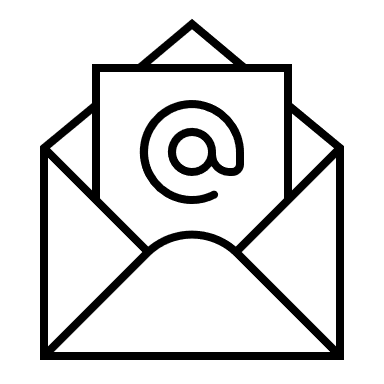 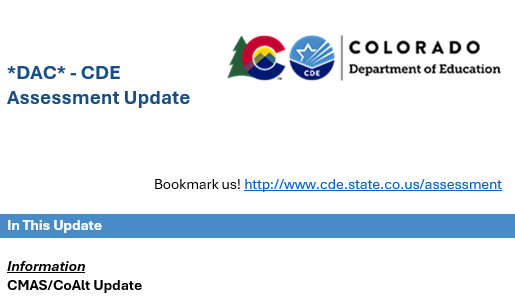 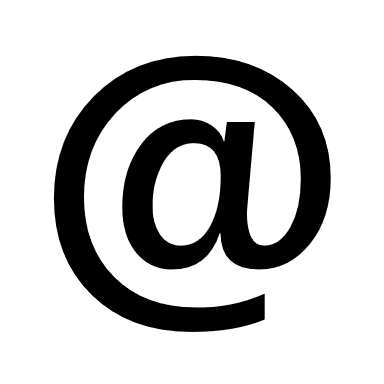 85
Transmitting Secure Information
Use Syncplicity to send secure information to CDE 
Two users per district can access the CDE_Assessment folder
The official DAC
One additional individual, if requested
CDE will email a list of users to each district
Respond with updates
New users must create/access their accounts within 90 days
During SBD, the Data Respondent has access to a separate SBD folder
Reminder: Do not send personally identifiable information (e.g., SASID, name, free and reduced lunch status, disability status, test scores, etc.) through email
CDE Assessment will not respond to emails containing PII
The email will be deleted 
Remind all staff who may communicate with CDE
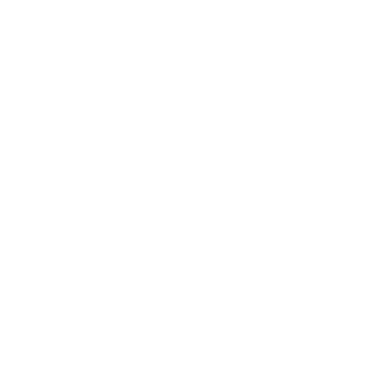 86
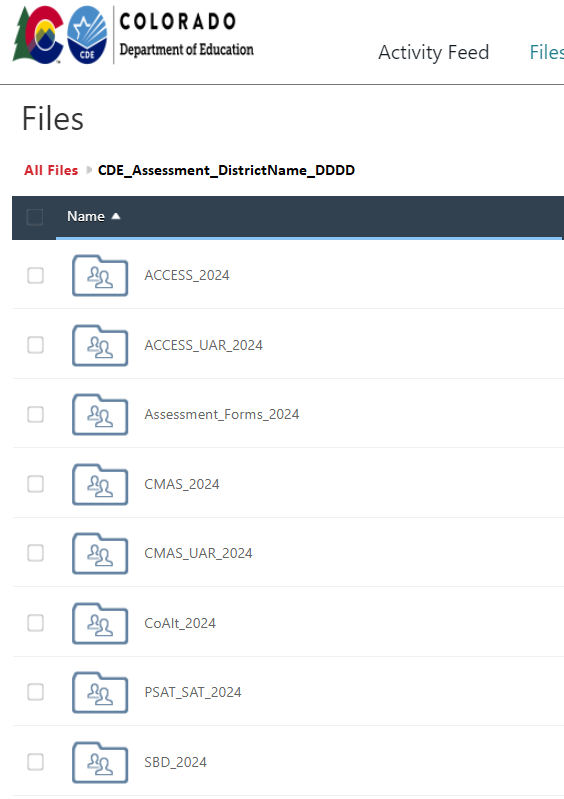 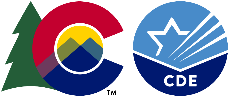 Syncplicity
All documents from previous years will be removed and archived externally by CDE by September 16
Locally retain copies of any needed documents
Remember to save the DLM and PSAT/SAT data files for 2024
Folder structure
Ensure documents are placed in the correct folders
Provide notice of uploaded files to the appropriate contact at CDE
87
CDE Assessment Contacts
88
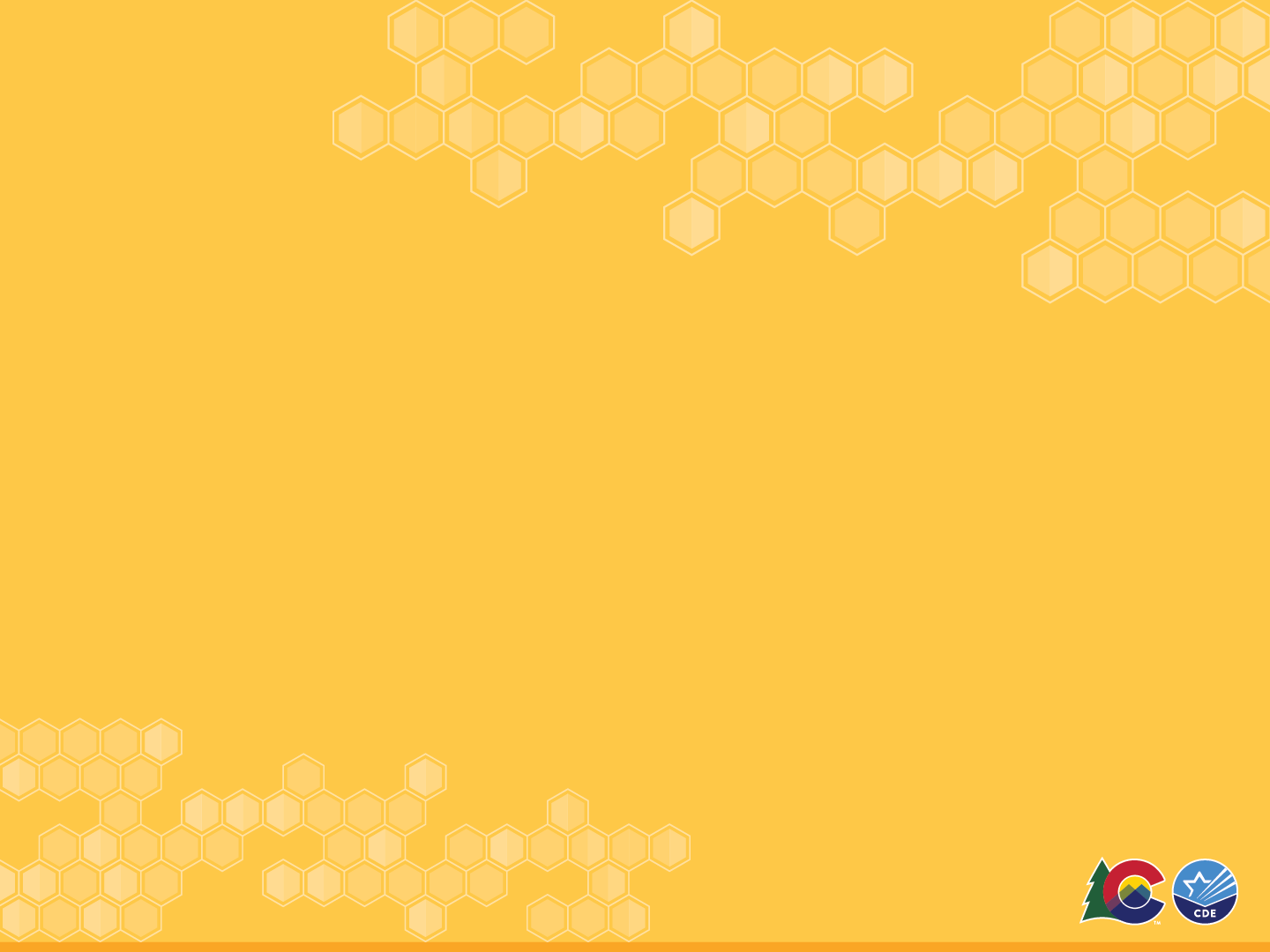 Thank you!
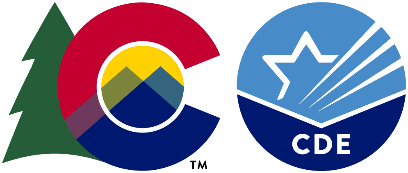 89
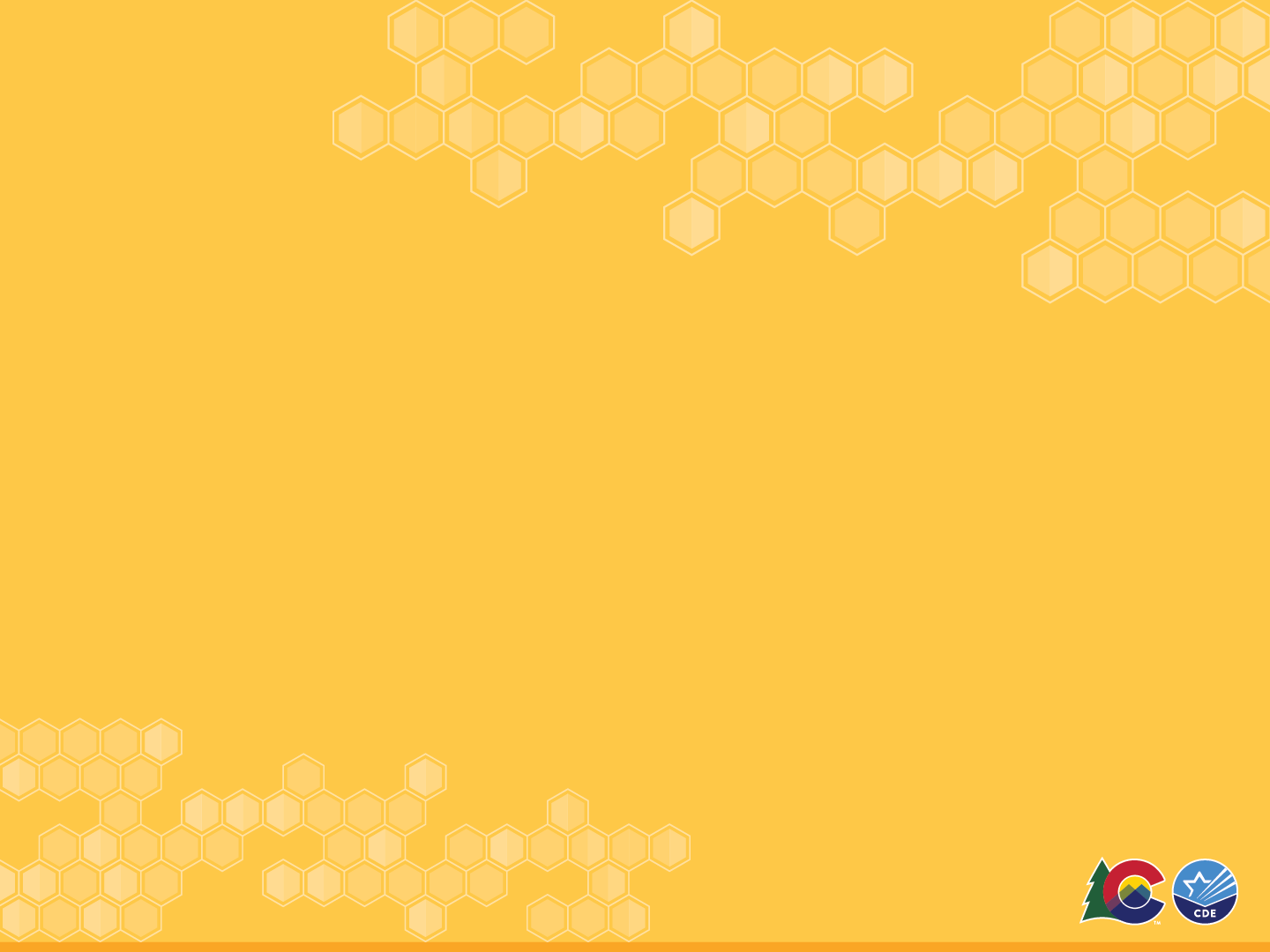 Additional Local Education Provider Responsibilities
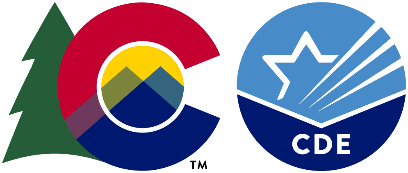 90
Charter Schools
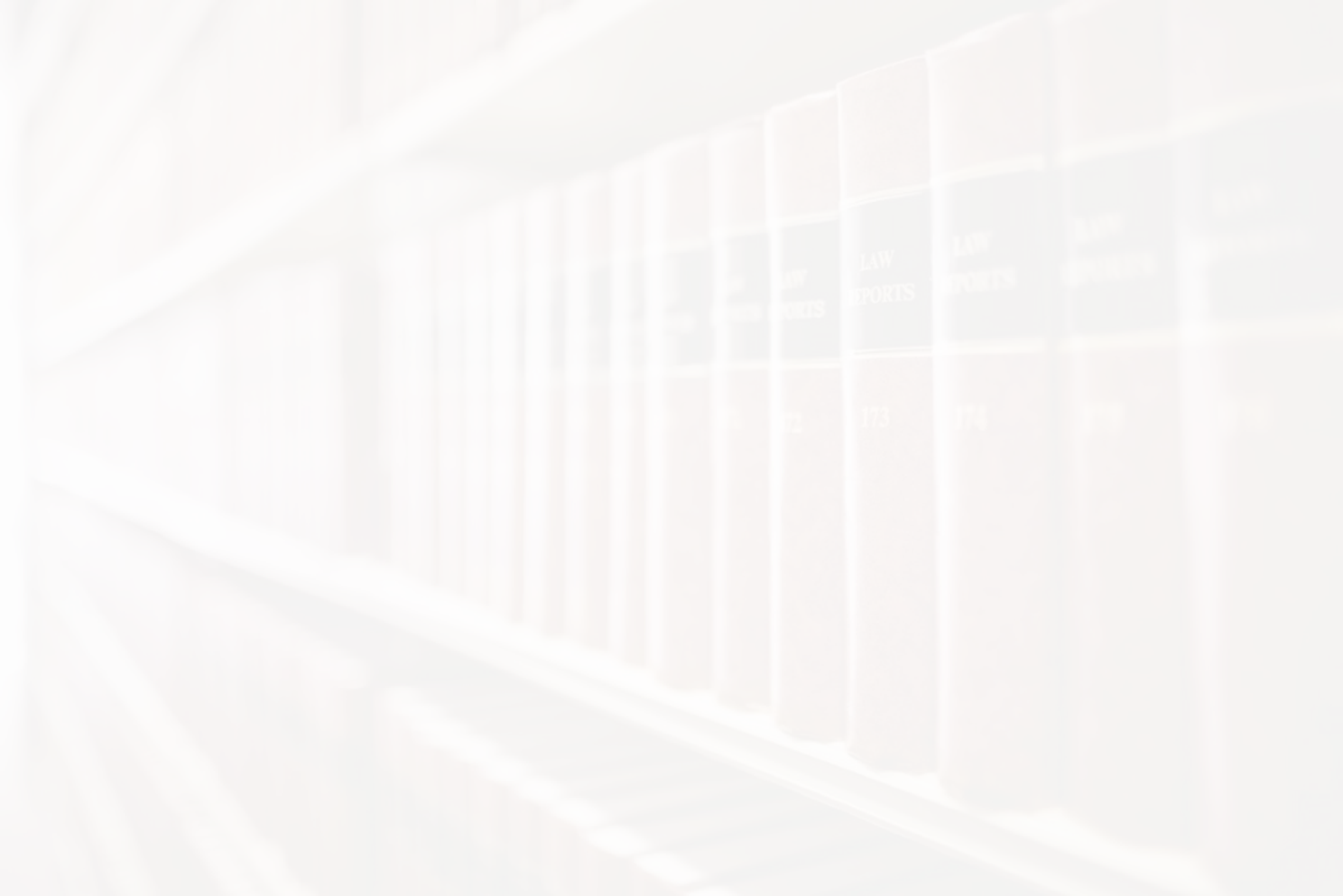 Charter Schools are considered their own LEP (Local Education Provider) for purposes of the following state laws:
Paper-based testing options: §22-7-1013(6), §22-7-1006.3(1)(d-e)
Assessment information for parents: §22-7-1013(7)(a)
Parent excuse information: §22-7-1013(8)(a-c)
DACs are responsible for:
Training SACs at charter schools in the district
Communicating charter school paper-based testing selections to CDE 
Ensuring updates to student data are made during SBD if needed (schools do not have access to Data Pipeline)
91
SAT Scores on Transcripts
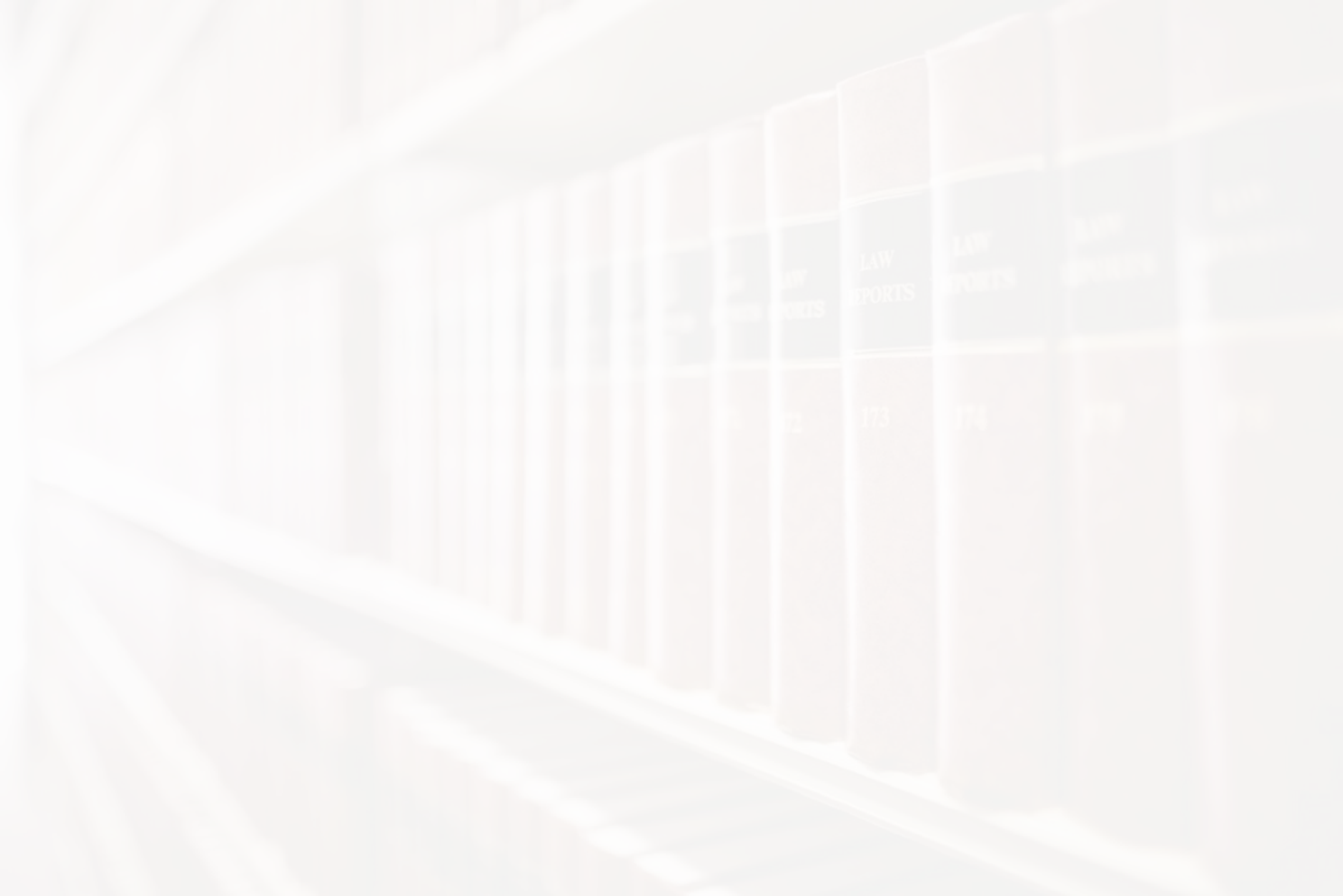 SB20-175: Student Score on Transcript

This act prohibits a student's level of performance on the readiness assessment administered pursuant to 22-7-1006.3 (SAT) or on a national assessment (any assessment administered throughout the United States to measure postsecondary or workforce readiness) from being indicated on the student's high school transcript.
92
Requirements and District ResponsibilitiesPaper-based Testing §22-7-1013(6), §22-7-1006.3(1)(d-e)
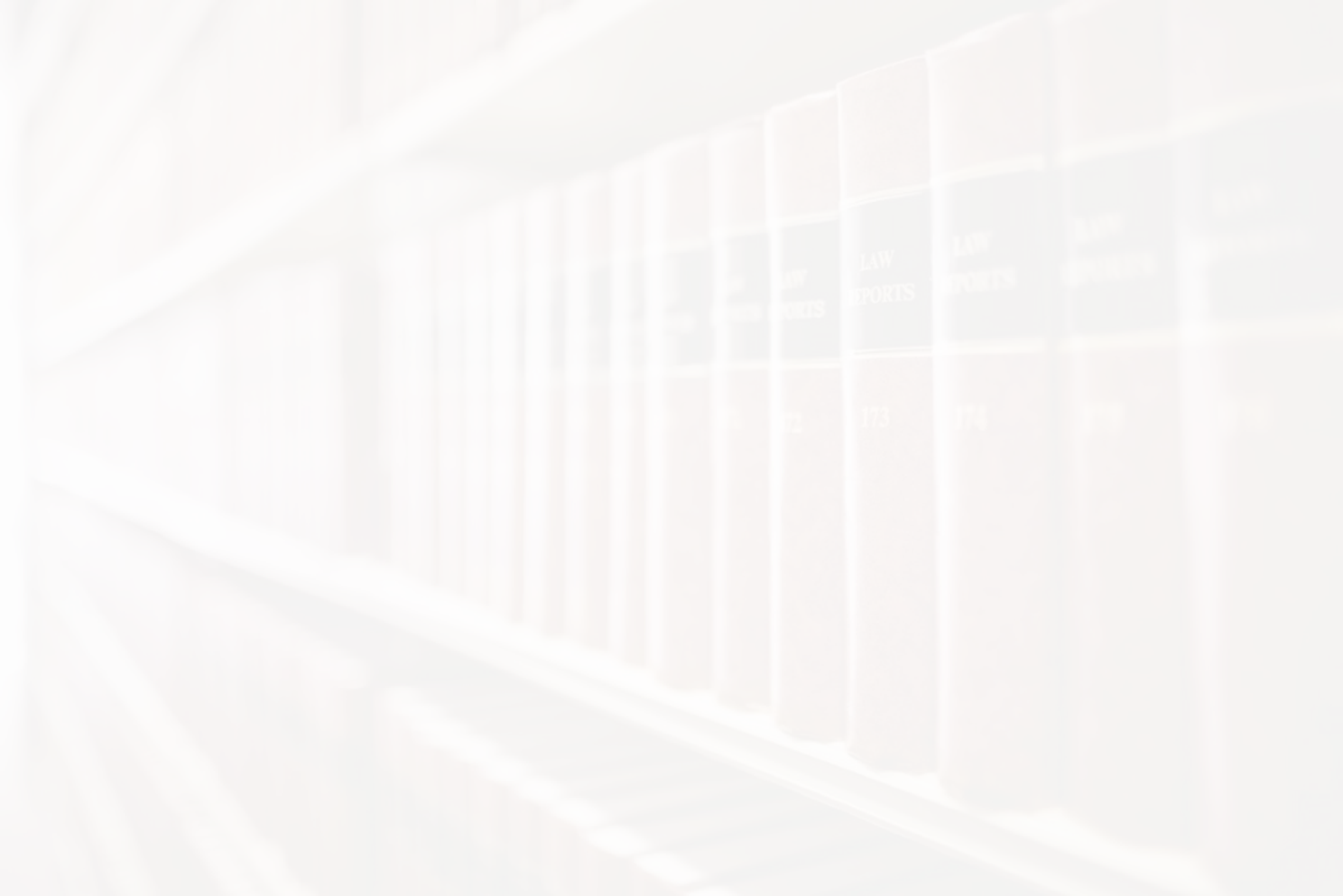 Each LEP must adopt and implement a written policy by which it decides whether to request the paper form of the CMAS assessments for its students
Decision must be made in consultation with schools and parents
Copy of policy must be shared with parents and posted on LEP website
LEP may make the decision by school or class (i.e., grade level and content area)
LEP will report to CDE the number of students who will take the paper form (indicated prior to initial order deadline)
Considerations
Technology capacity
Logistics
Must have the grade appropriate calculators for math (grades 6 through 8)
Paper and online form always available to individual students as an accommodation
Must commit to meeting security requirements and accounting for all secure materials
Chain-of-custody documentation and reports for missing materials
93
Requirements and District ResponsibilitiesAssessment Information §22-7-1013(7)(a)
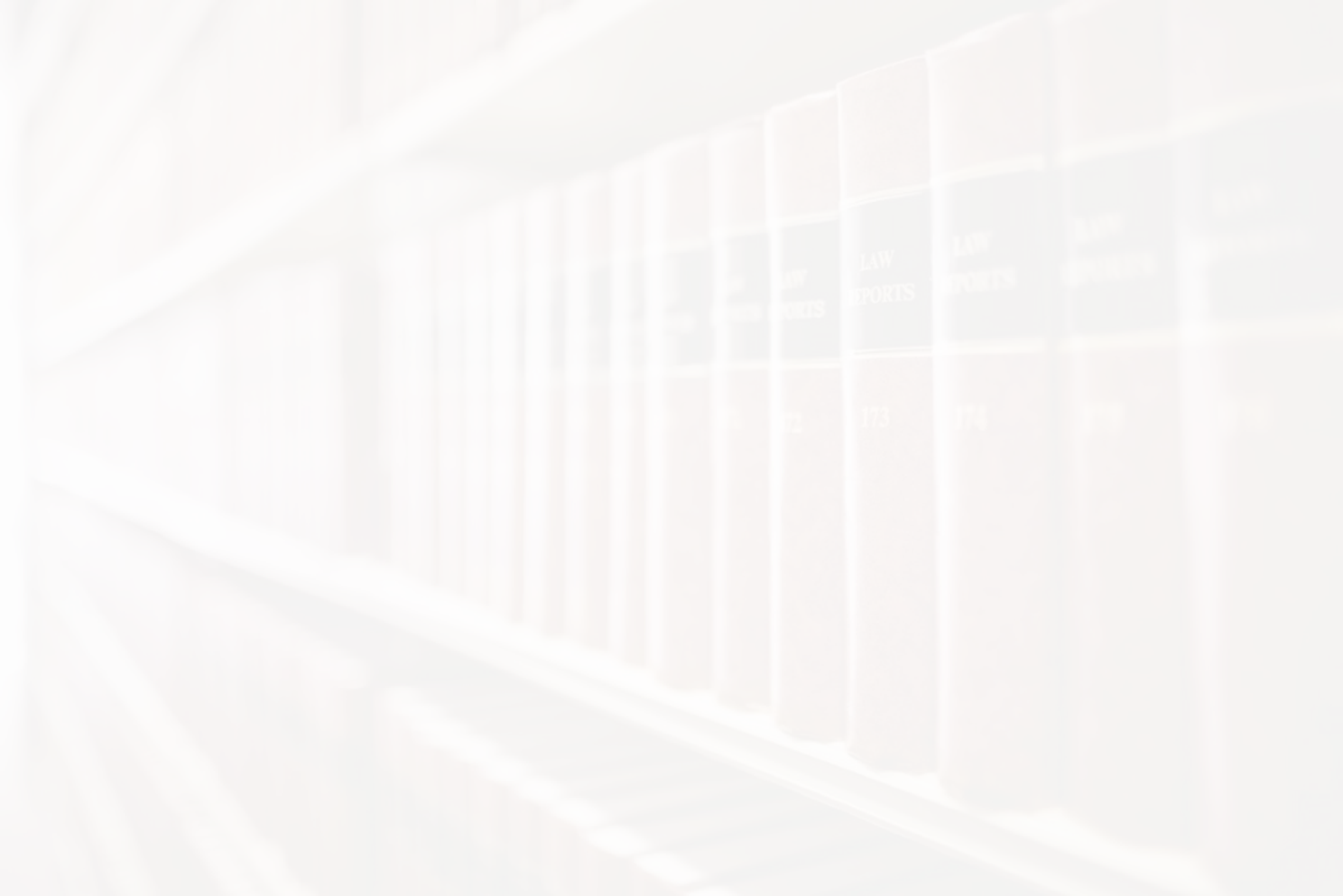 LEP will annually distribute to parents and post on its website, as early in the school year as possible, written information regarding its assessments, including:
The state and local assessments that the LEP will administer 
Identify whether it is required by federal law, required by state law or selected by the LEP
Assessment calendar:
Estimated hours of testing each testing day for specific classes/grades for each assessment
Identify whether the assessment is required by state law, federal law or locally selected
The purposes of the assessments
The manner in which assessment results will be used
94
Requirements and District ResponsibilitiesParent Excusals §22-7-1013(8)(a-c)
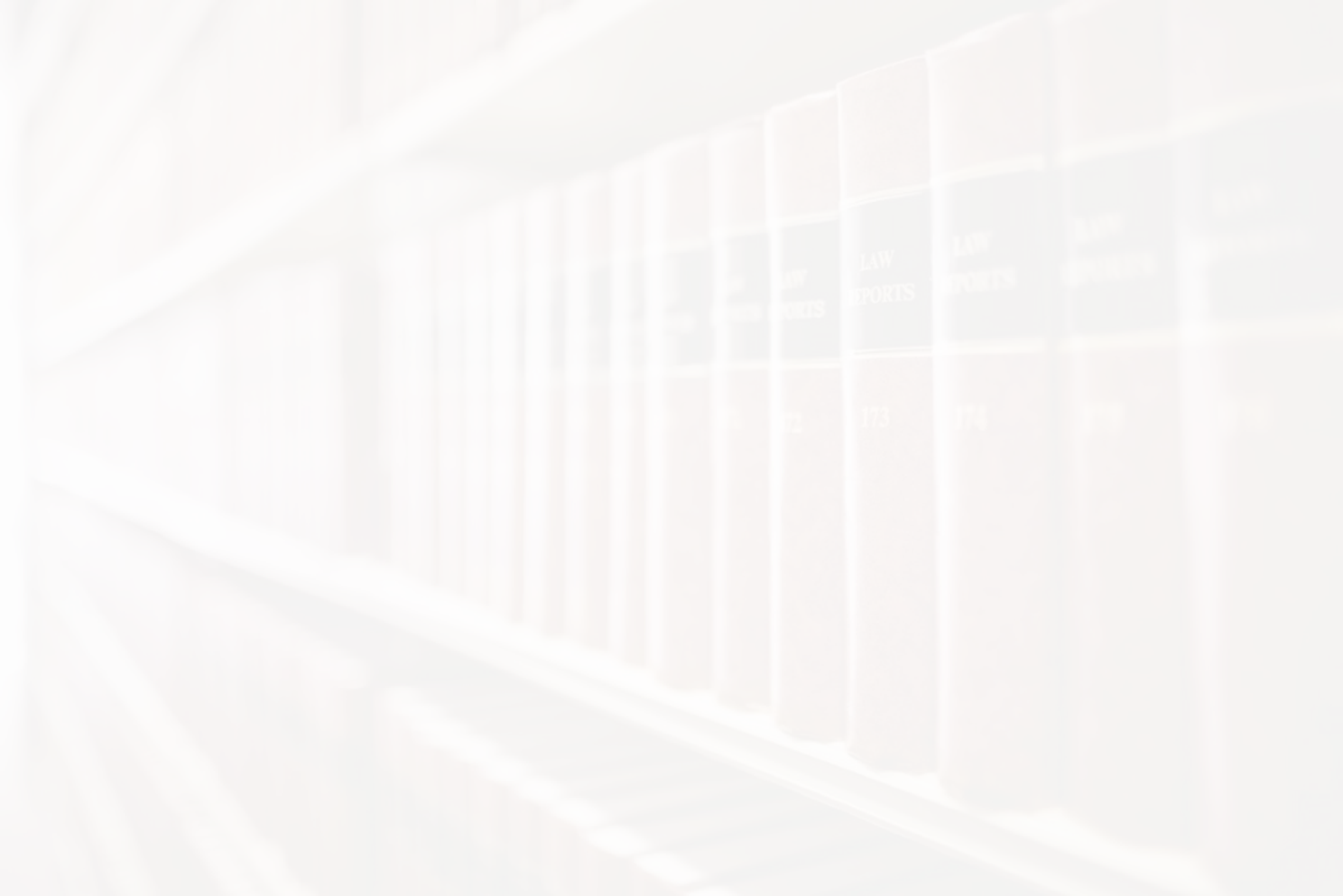 A student’s parent may excuse the student from participating in a state content assessment
Each LEP will adopt and implement a written policy and procedure by which a student’s parent may excuse the student from participating in one or more of the state assessments.
If a parent excuses his or her student, the LEP shall not impose negative consequence on the student or parent including:
Prohibiting school attendance; imposing an unexcused absence; or prohibiting participation in extracurricular activities.
Prohibiting the student from participating in an activity or receiving any other form of reward that the LEP provides to students who participate in the state assessment.

LEP shall not impose an unreasonable burden or requirement on a student that would: 
Discourage the student from taking a state assessment or
Encourage the student’s parent to excuse the student from taking the state assessment.
95
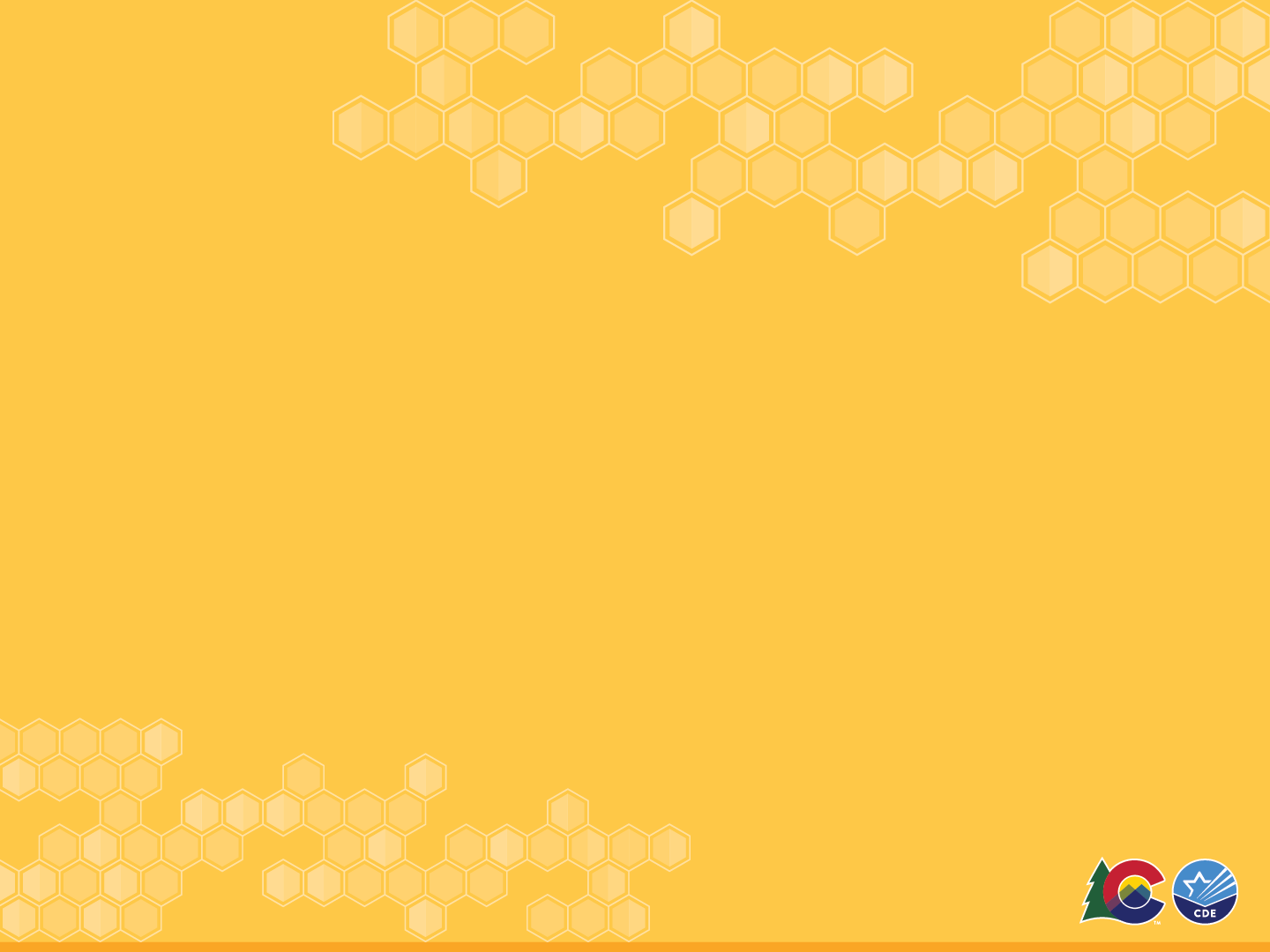 Additional Resources
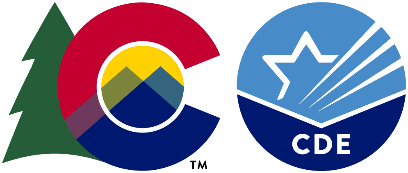 96
CMAS ELA/CSLA Accommodations Policy
CMAS English language arts accommodations policy was updated in 2020 to align with the CAS reading standards’ expectations that students read (decode a printed or tactile code) and comprehend (make meaning of) literary and informational texts independently and proficiently.

The following assessment administration adjustments would change this expectation and were to have been phased out in the 2020-21 school year:
Auditory Presentation Accommodation, including:
Text-to-speech (TTS) for ELA
Oral script for ELA/CSLA
Human Signer Accommodation for ELA

This policy is reviewed in more detail during the accommodations training.
97
Fall Checklist (1 of 3)
Fulfill district policy legislative requirements
Adopt and implement a policy by which the LEP decides whether to request the paper form of the CMAS assessment for its students
Adopt and implement a written policy and procedure by which a student’s parent may excuse the student from participating in one or more of the state content assessments
Distribute to parents and post on LEP’s website written information regarding assessments, including an assessment calendar
CMAS – Upon completion of CMAS Administration Training for DACs
Send to CDE through the District Testing Information and Format Selections form by December 15
Determine mode of testing (online or paper) by test for each school, grade and content area
Determine if an early window is needed for grade 11 science
If testing window start/end date flexibility is desired, schedule meeting with CDE Assessment by November 15
PSAT and SAT
Complete the School Staff Confirmation by September 13
Complete the School Onboarding Survey by October 4
98
Fall Checklist (2 of 3)
Gather accommodation information for assessments
CMAS paper-based accommodations (braille, large print, auditory/signed presentation scripts (for math and science), CSLA, etc.)
CMAS computer-based accommodations (text-to-speech (TTS), Spanish, etc.)
Determine the need for and submit ACCESS for ELLs UARs by December 1
Scribe for ACCESS for ELLs Writing Domain
Determine the need for and submit CMAS UARs by December 15 
Scribe for constructed response items on the ELA/CSLA assessment
Calculator on non-calculator sections of the math assessment
CMAS Student Registration files with Personal Needs Profile information updated in PearsonAccessnext in January 2025 
Start submitting PSAT and SAT accommodations requests for approval by College Board
99
Fall Checklist (3 of 3)
Attend virtual trainings
Accommodations
ACCESS 
CoAlt
CMAS
CO PSAT and SAT
Schedule and plan district/school trainings
Accommodations
ACCESS 
CoAlt
CMAS
CO PSAT and SAT
100
2024-25 Training Dates – All Virtual(dates subject to change)
DACs must be trained on all state assessments each year.
101